Prevention Needs Assessment Survey  
2021
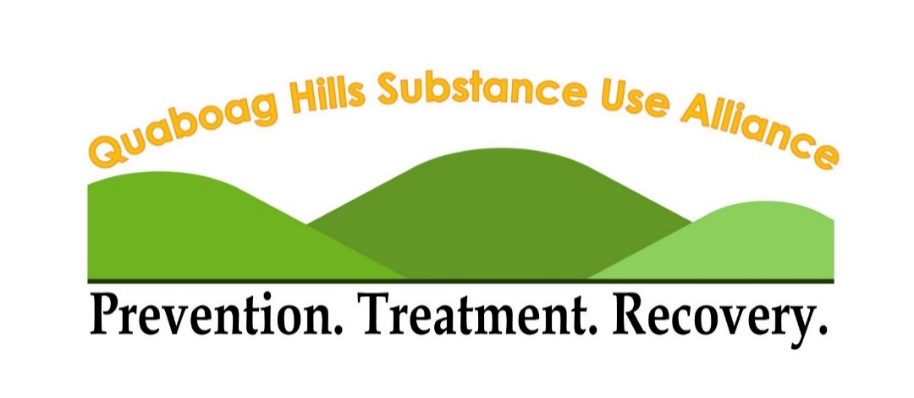 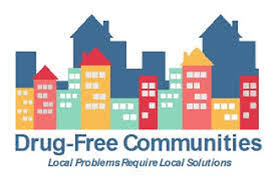 Funded by
Quaboag Hills Regionwide Results

Based on combined data from the following 6 school districts: 
Belchertown, North Brookfield, Palmer, Quabbin Regional SD, Quaboag Regional SD and Ware
Who is included in the QHSUA report?
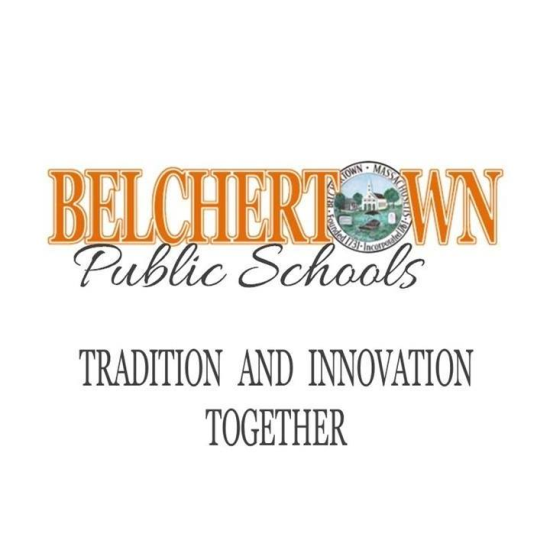 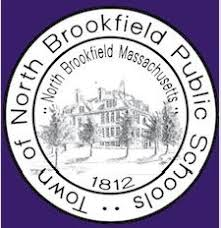 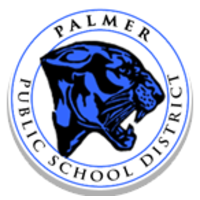 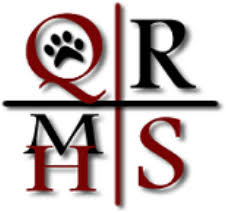 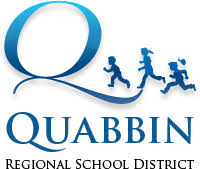 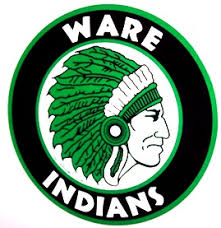 Why do we care about youth substance use?
Risk & Protective Factors at Multiple Levels
-Opportunities for positive social involvement
-Laws and rules are consistently enforced
-Social services resources available.
-Lack of support services
-Ease of availability to substances
-Norms supportive of substance use
-High quality education
-Climate of connectedness and belonging
-Relationships with educators is warm and supportive
-Poor quality education
-Limited experiences allowing connections
-Relationship with educators is disconnected
-Stable home environment
-Supportive parenting
-Secure attachments to caregivers
-Clear rules and expectations
-Family conflict 
-Any form of child abuse or neglect
-Caregiver with mental illness or substance abuse
-Good social skills
-Good physical health
-Well developed cognitive skills
-Strong sense of self-worth
-Active engagement in activities
-Poor social skills
-Poorly developed coping responses
-Low self-esteem
-Poor peer relationships
-Mental illness
Substance Use Disorder
There are three factors that greatly increase the risks for someone to develop a Substance Use Disorder
Substance Use Disorder
Age of First Use
Age of First Use
The earlier a individual initiates use, the greater the likelihood of creating dependency upon a substance. 90% of addictions begin in the teenage years.
Family History of Addiction
Family History of Addiction
Individuals with a genetic link to family members with substance use disorder are more likely to develop an addiction. 1 in 2 youth with a family history who begin use in their teenage years are likely to develop an addiction.
Childhood Trauma
Childhood Trauma
Individuals with higher frequency or severity of adverse childhood experiences (ACEs) have a greater likelihood of developing a substance use disorder, as well as many other mental and physical health conditions.
Let’s take a moment to flip
that script…
There are three factors that greatly decrease the risks for someone to develop a Substance Use Disorder
Delayed First Use
Delayed use of substances is key.  Those who wait until they are 21 years of age to use substances greatly reduce their likelihood of substance use disorder. 90% of addictions begin in the teenage years.
Delayed First Use
Family History of Addiction
Genetics is a predictive factor in substance use disorder, not a cause or a guarantee.  Genetic factors contribute only 20-50% of the variance towards SUD, while non-genetic factors contribute the rest.
Family History of Addiction
Positive adult connections
Individuals with connections to caring adults, in a variety of parts of their lives, have far less likelihood of developing coping skills that include substance use.
Caring Adult Connections
Substance Use Disorder
Substance Use Disorder (SUD) is a chronic disease, that is caused by a combination of behavioral, psychological, environmental and biological factors.
2021 Quaboag Hills Region-wide Prevention Needs Assessment Survey (PNAS)
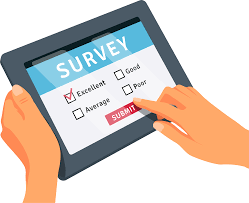 [Speaker Notes: 2019 data]
How reliable is the data?
Honesty question
75% of students said they were "very honest" taking the survey
1% were excluded because they reported being dishonest or "only honest once in a while"
Results across remaining honesty levels are compared

We exclude surveys 
that were <25% complete
with unrealistic levels alcohol and substance use
where students reported using a fake drug
where students reported high levels of antisocial behavior (e.g. attacking someone)
with inconsistencies
2021 Quaboag Hills Region-wide Parent Survey
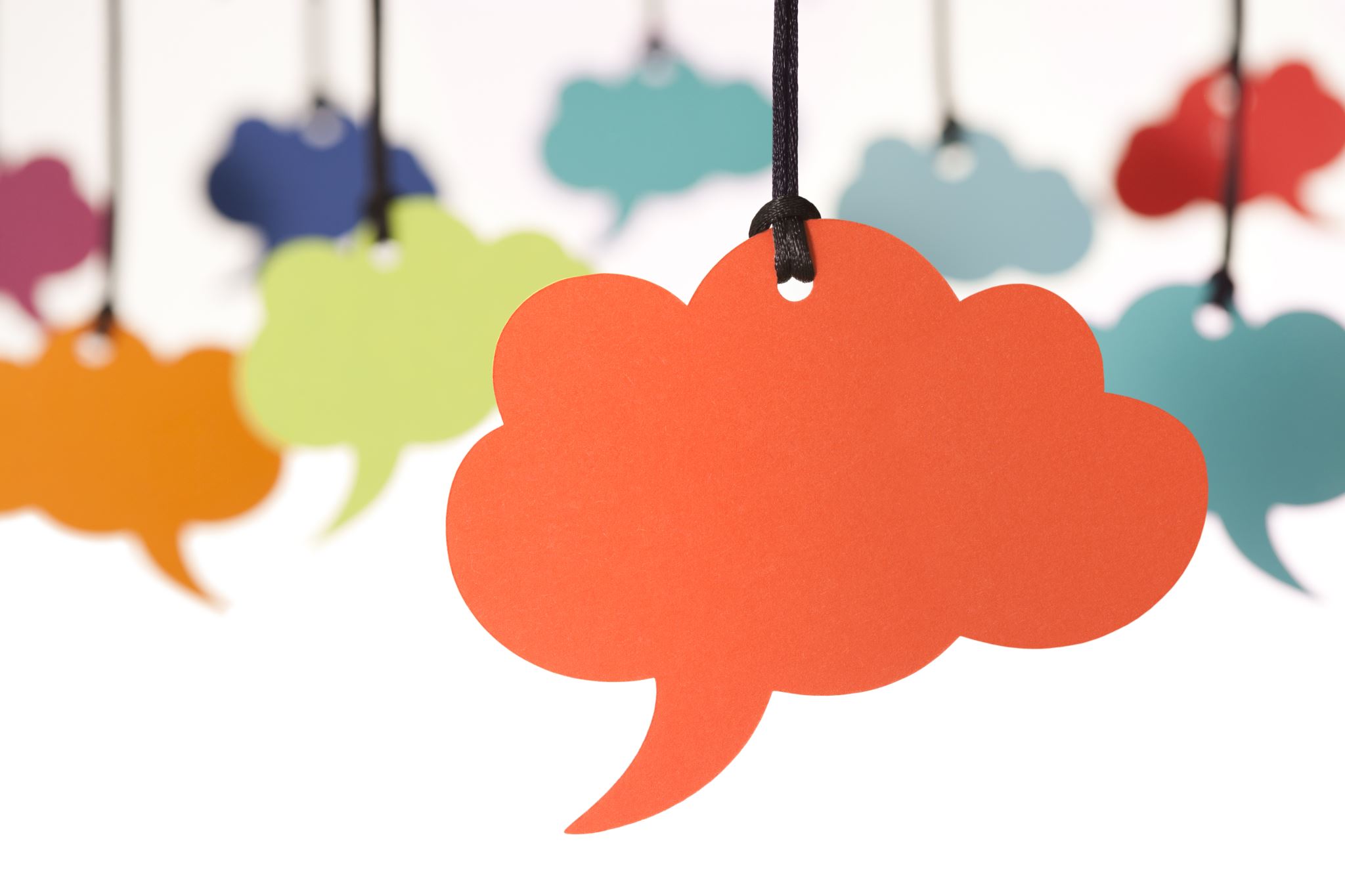 [Speaker Notes: 2019 data]
#1 Take Away That We Want You To Know
Maybe you are not a data person and a ton of bar graphs and charts are just not your thing.

Maybe you had a horrible night sleep last night, and you just can’t stay awake for the next hour.

Maybe you really are Batman and the Bat signal calls you away.

It’s OK, we get it.  But you really need to see this next slide- it’s important.
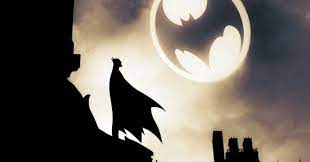 Most Students Didn't Use ANY Substance in the Past 30 Days!
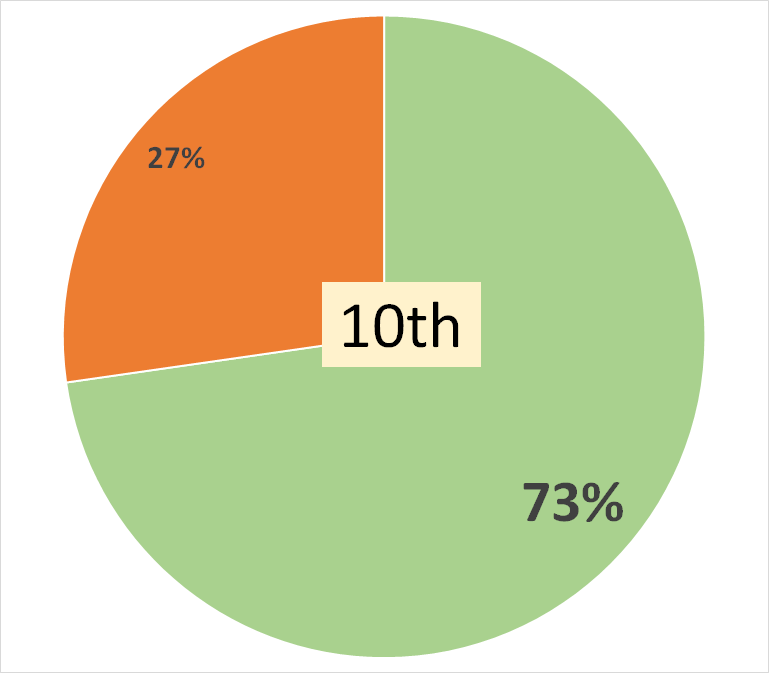 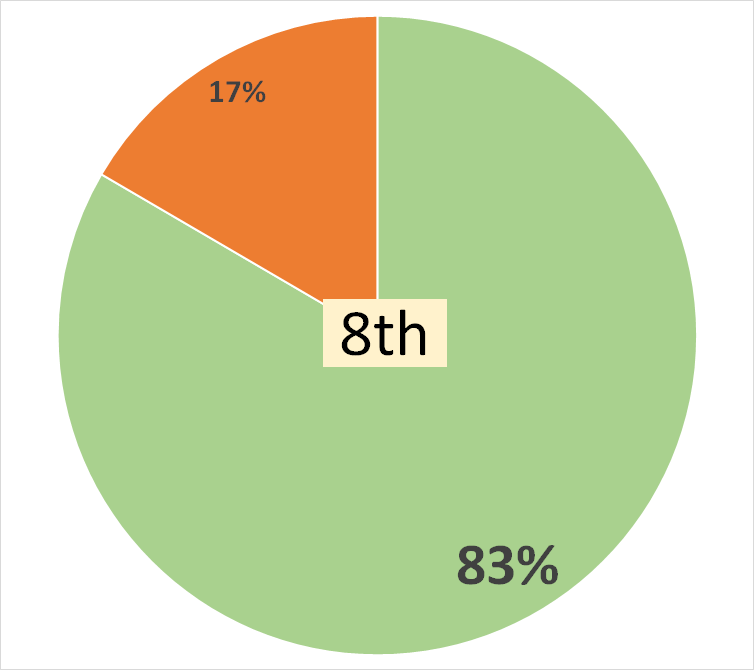 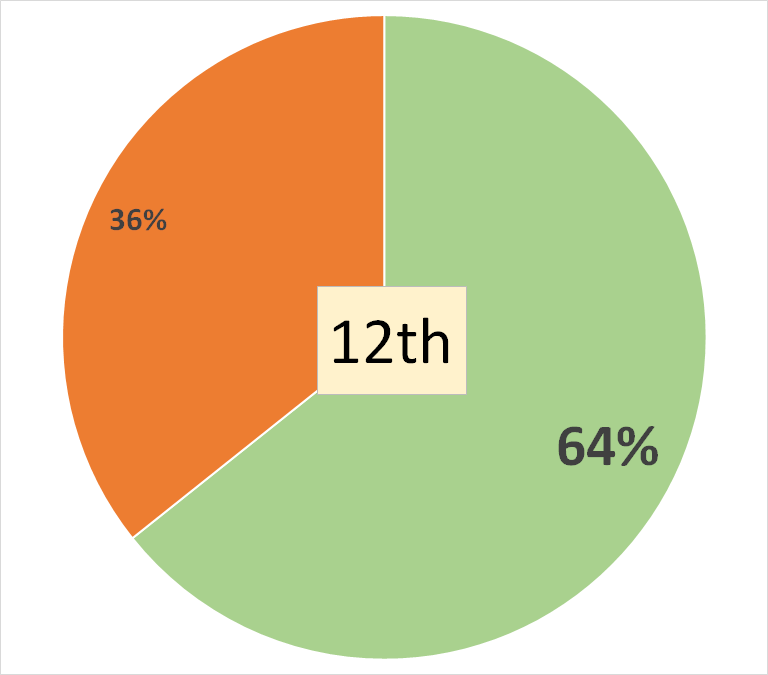 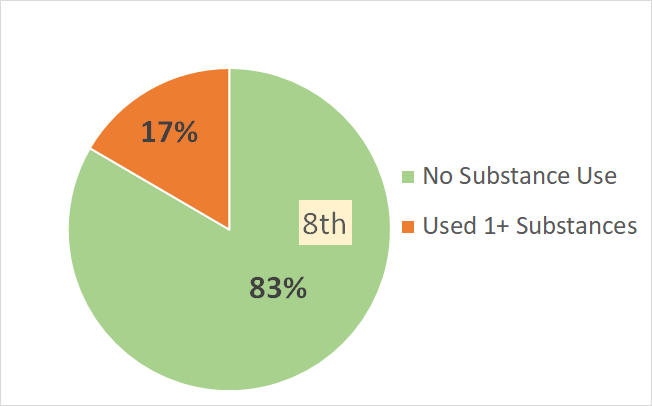 12th grade excludes Quaboag Regional
Trend AnalysesWe now have enough data for trend analyses between 2017 and 2021!
As all good data people know, trend data requires  matching collections.  For this reason;
Palmer is excluded because there are no Palmer data for 2019
Quaboag is excluded from 12th grade analyses because there are no 12th grade data for 2021
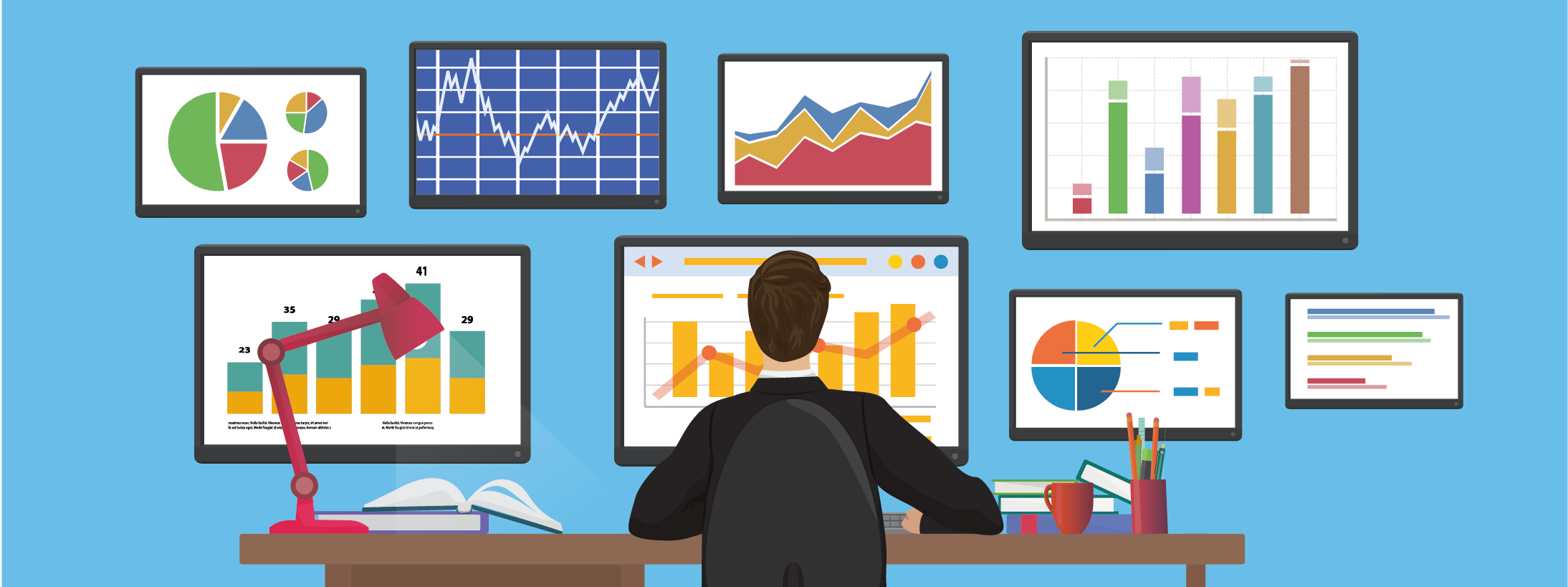 8-12th Graders NOT Using Substances 2017-2021 (excluding Palmer and Quaboag Regional)
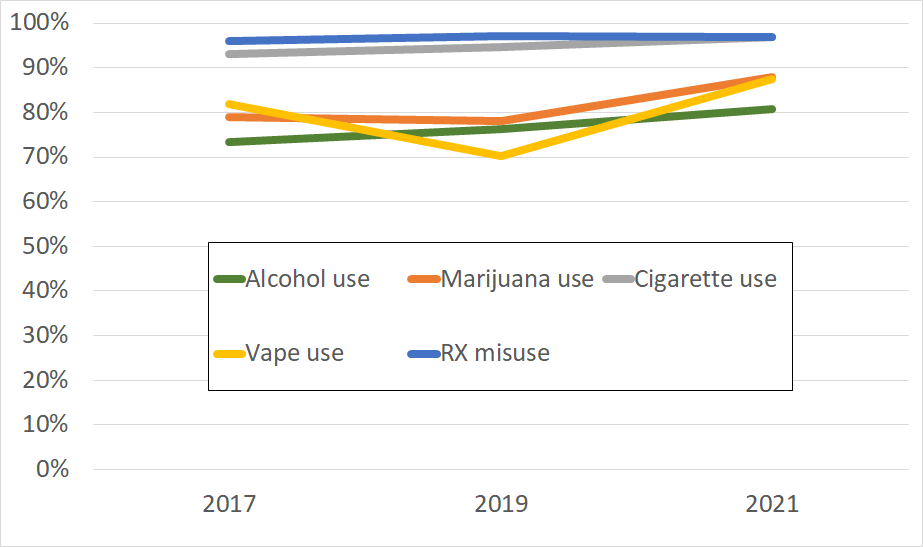 8th Graders NOT Using Substances, 2017-2021(excluding Palmer)
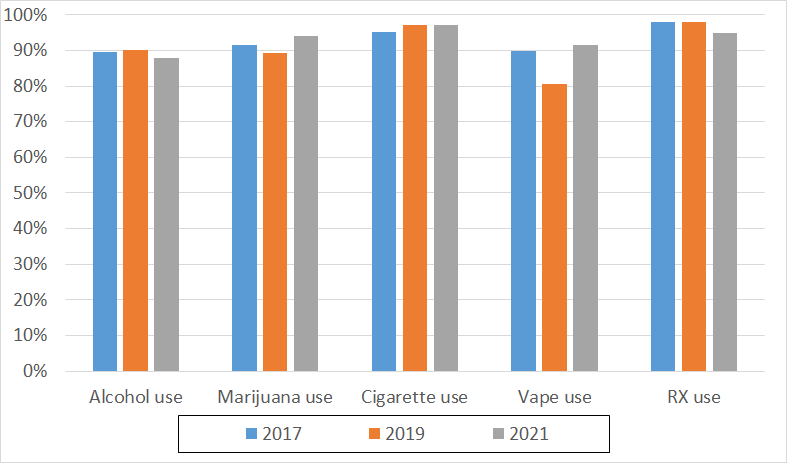 10th Graders NOT Using Substances, 2017-2021(excluding Palmer)
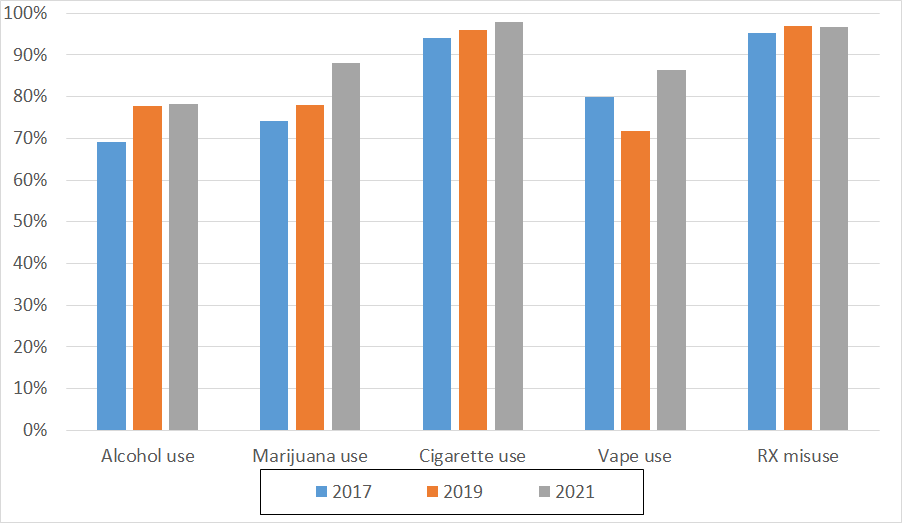 12th Graders NOT Using Substances, 2017-2021(excluding Palmer + Quaboag Regional)
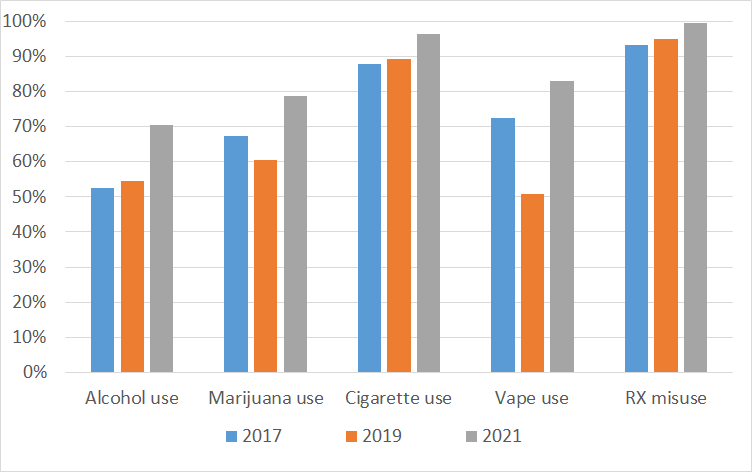 I Don’t Use Substances...
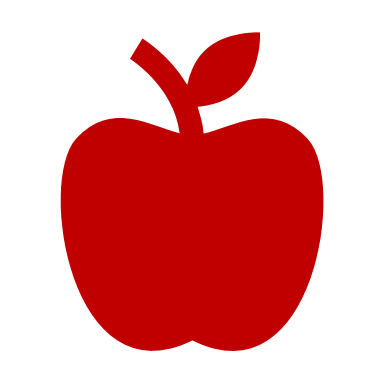 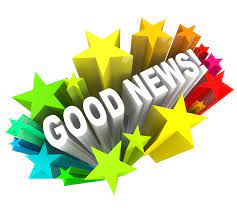 Most students think their friends do NOT approve of substance use!
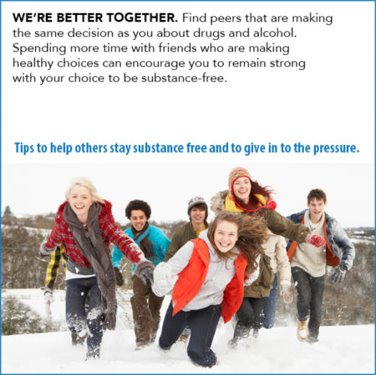 Percent of 2021 Students Who Report that Their Friends Think It's a Somewhat Wrong or Very Wrong For Them To Use Substances (Includes Palmer and Quaboag, except grade 12)
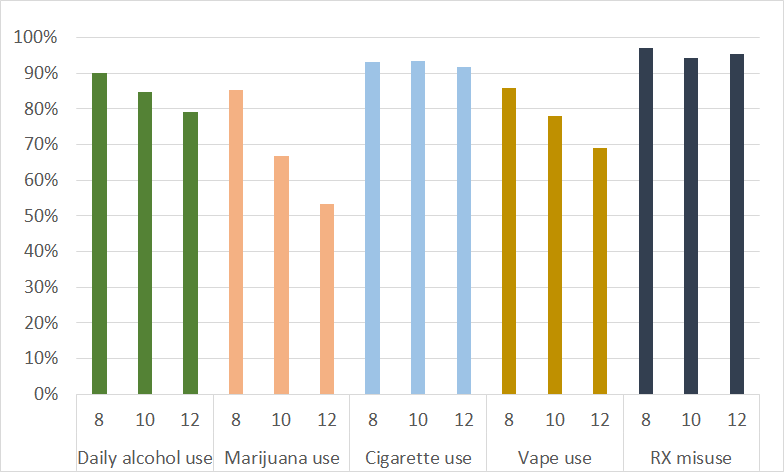 Percent of Students Who Report that Their Friends Think It's a Somewhat Wrong or Very Wrong For Them To Use Substances (Excludes Palmer and Quaboag  grade 12)
We Are Targeting Efforts to Influence How Youth Perceive the Risks of Substance Use
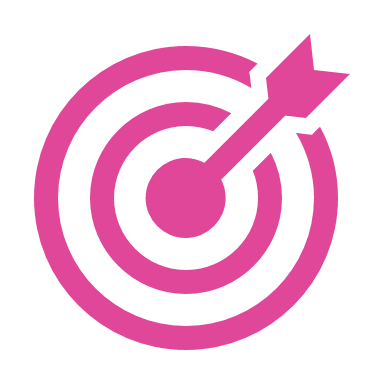 8th Graders Perceiving Substance Use as Moderate/Great Harm
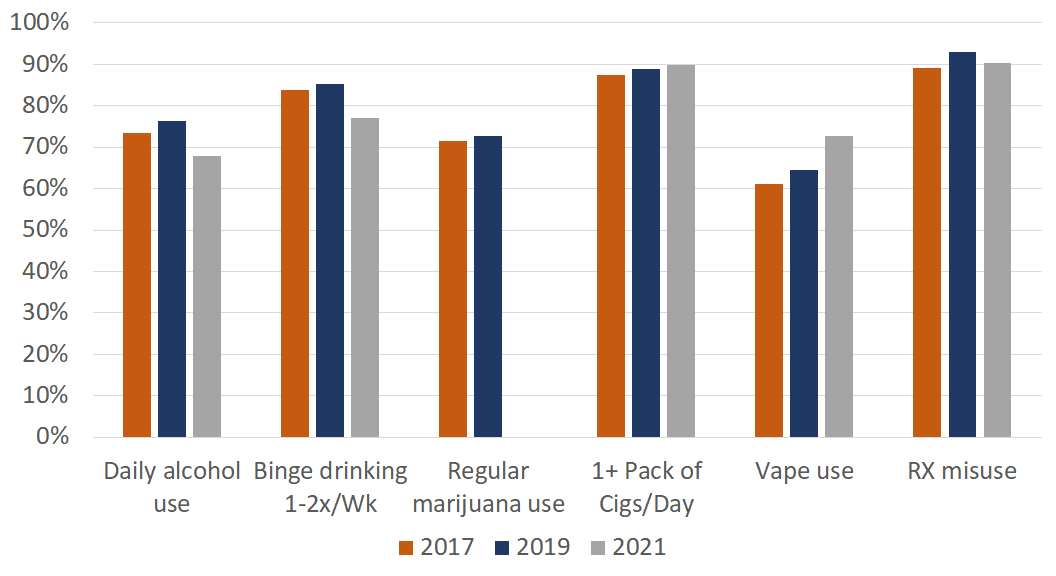 There is no marijuana data for 2021*
[Speaker Notes: Binge drinking - How much do you think people risk harming themselves if they drink 5 or more drinks once or twice each week?]
10th Graders Perceiving Substance Use as Moderate/Great Harm
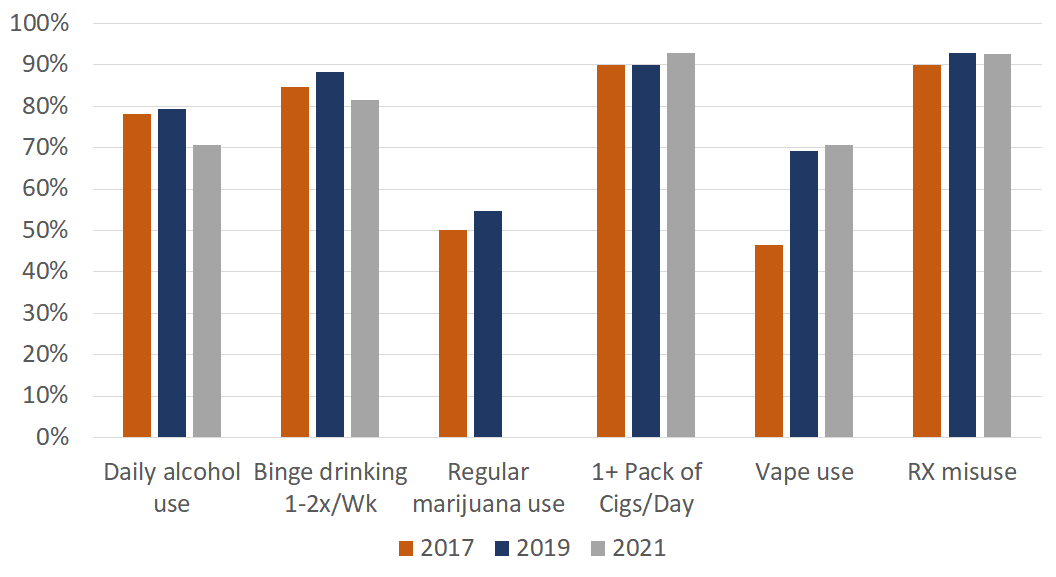 There is no marijuana data for 2021*
[Speaker Notes: Binge drinking - How much do you think people risk harming themselves if they drink 5 or more drinks once or twice each week?]
12th Graders Perceiving Substance Use as Moderate/Great Harm
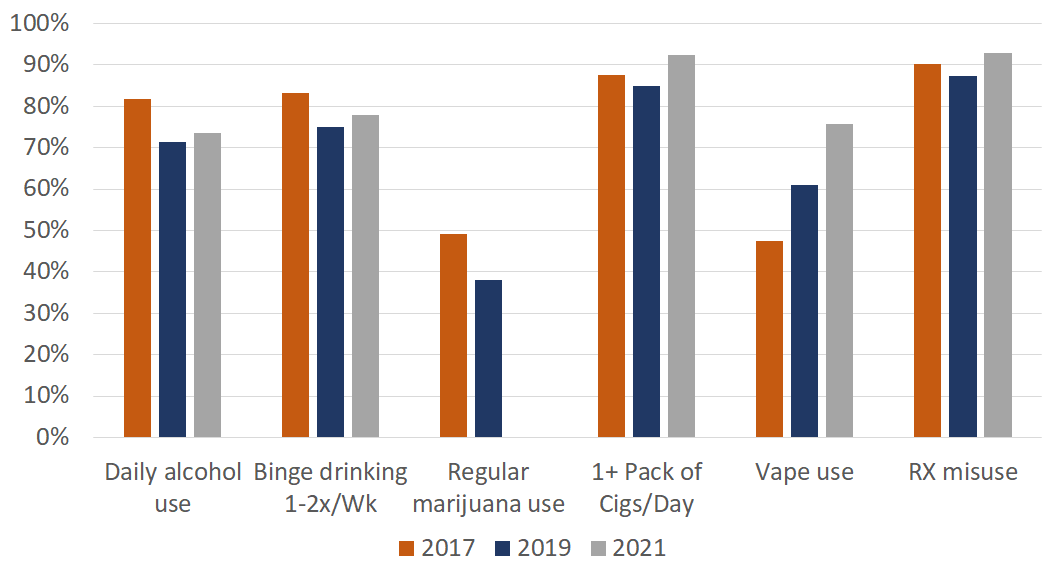 There is no marijuana data for 2021*
[Speaker Notes: Binge drinking - How much do you think people risk harming themselves if they drink 5 or more drinks once or twice each week?]
Substances Become Easier to Access as Youth Get Older But It Has Become Harder for All Ages to Access Vape Devices
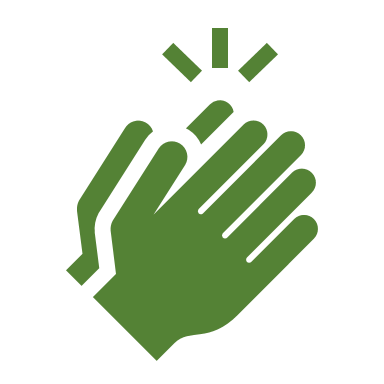 Percentage of 8th Graders Who Say It's Moderately/Very Difficult to Acquire Substances
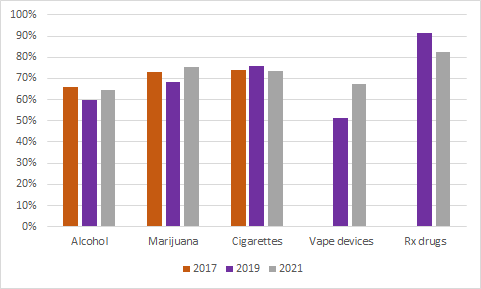 There are no data for vape or RX substances from 2017*
Percentage of 10th Graders Who Say It's Moderately/Very Difficult to Acquire Substances
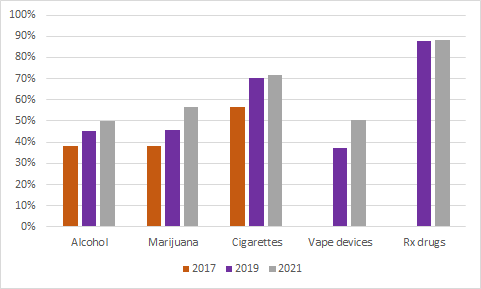 There are no data for vape or RX substances from 2017*
Percentage of 12th Graders Who Say It's Moderately/Very Difficult to Acquire Substances
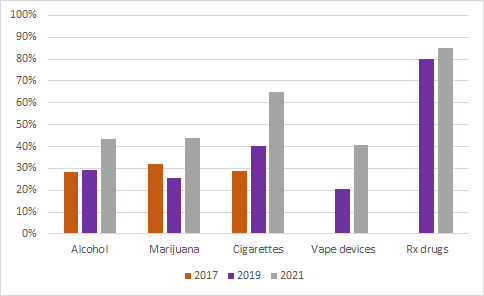 There are no data for vape or RX substances from 2017*
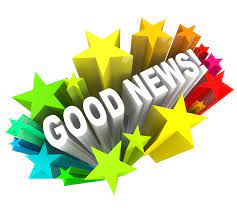 Most students think their parents do NOT approve of substance use!
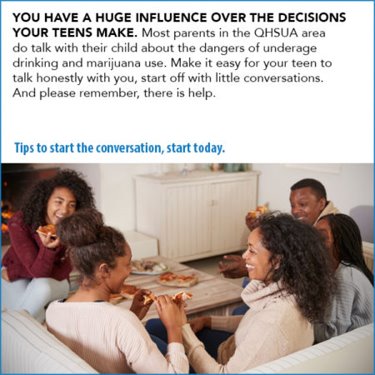 Percent of Students Who Report that Their Parents Think It's Somewhat Wrong or Very Wrong For Them To Use Substances(Excludes Palmer and Quaboag 12th graders
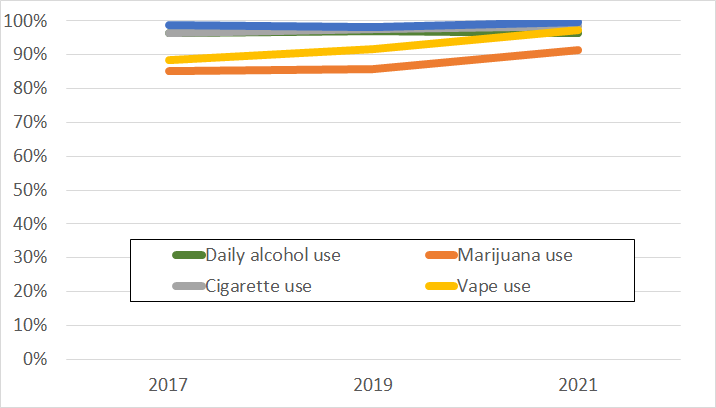 Substance use rules
More than 8 out of 10 Students Have Households with Clear Rules for Substance Use
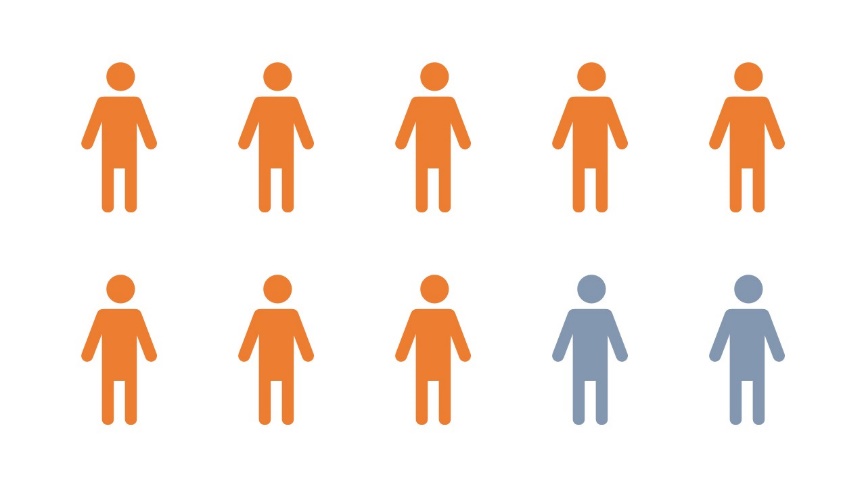 Students who strongly agree that their parents/guardians have clear rules for substance use are 
significantly less likely 
to have used a substance in the 30 days prior to the survey.
Parent Survey: How Parents Feel About Substance Use
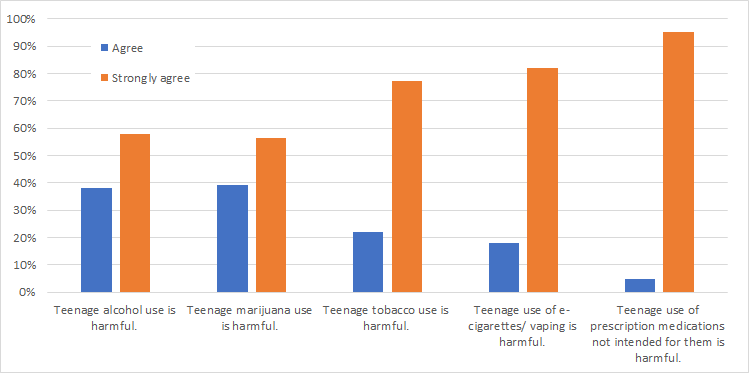 But Where Do These Rules Come From?
Almost ALL households (~85%) have strong rules for substance use 
BUT
 Less than half (43%) of students 
report having discussed substance use 
with their parents/guardians in the last 12 months
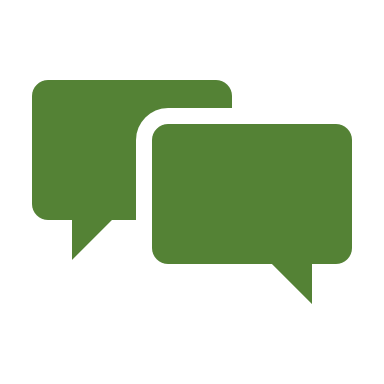 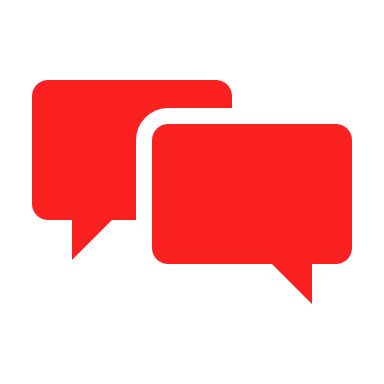 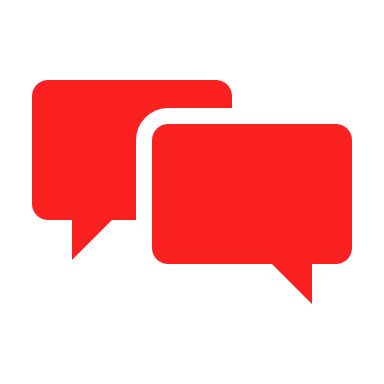 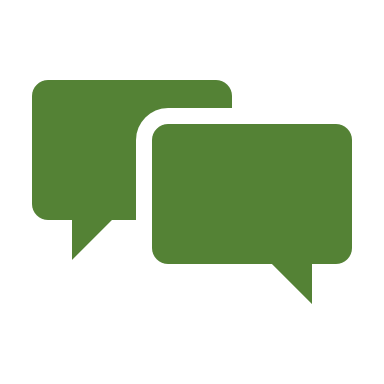 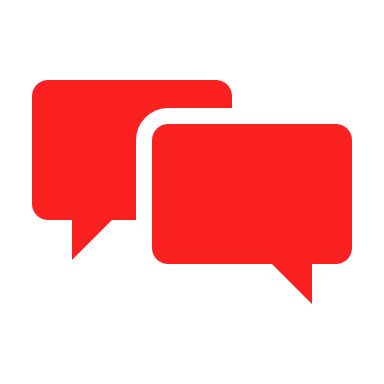 It's probably worth talking to your kids regularly, even if you think there are strong rules in the house
Students who:
(1) spoke with parents about alcohol in the last 12 months 
(2) AND perceived that their parents had strong rules about alcohol use 
were 2.8 times less likely to use alcohol in the past 30 days*!

Students  who:
(1) perceived that their parents had strong rules about alcohol use 
(2) BUT who did not report speaking with parents about alcohol in the past 12 months were 2.5 times less likely to use alcohol in the past 30 days*

* compared to kids who neither perceived strong rules on alcohol use nor had conversations about alcohol use
Parent survey: In your community, what do you think are the most common ways that teenagers get alcohol? Select up to 3 responses.
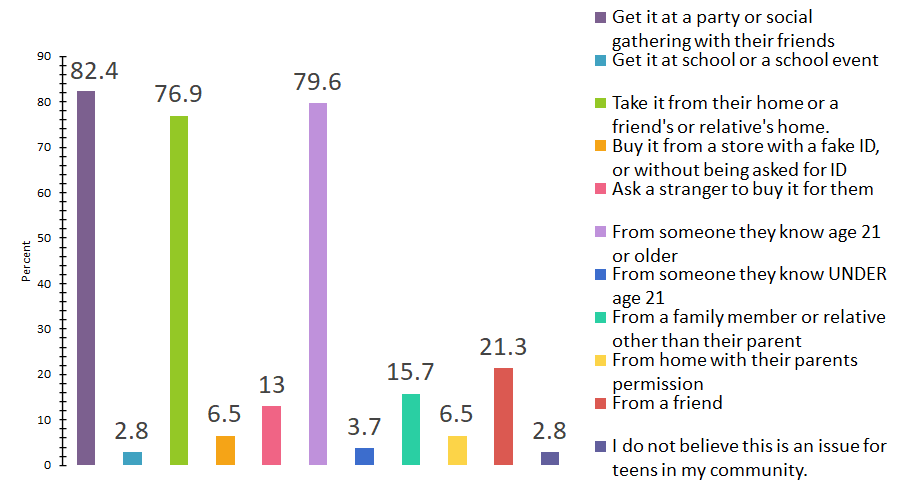 Where are students who used alcohol in the past 30 days getting alcohol from?
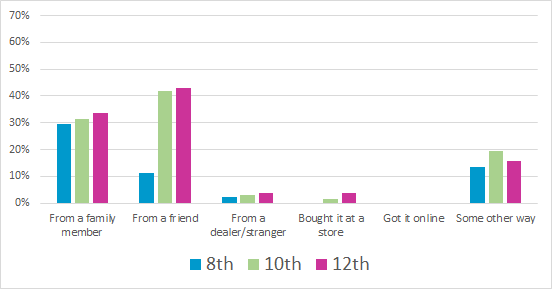 Do Parents Approve of Alcohol Use?
No! Of the 190 students who did drink alcohol in the past 30 days, 70% of them did so WITHOUT parent permission or knowledge

It was rare for parents to provide alcohol to teens (13 students total) 

But be aware - this also means that you may not know if your child is using alcohol.
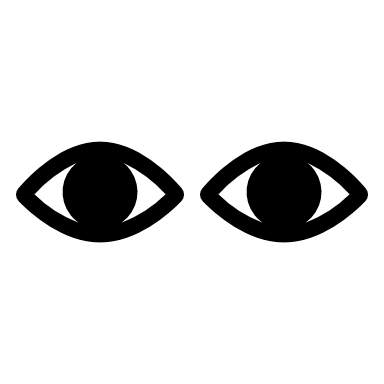 [Speaker Notes: --> BUT 10 of these 13 students reported that their parents disapproved of student daily alcohol use]
Parent Survey: Which of the following statements best represents your own beliefs about underage alcohol use?
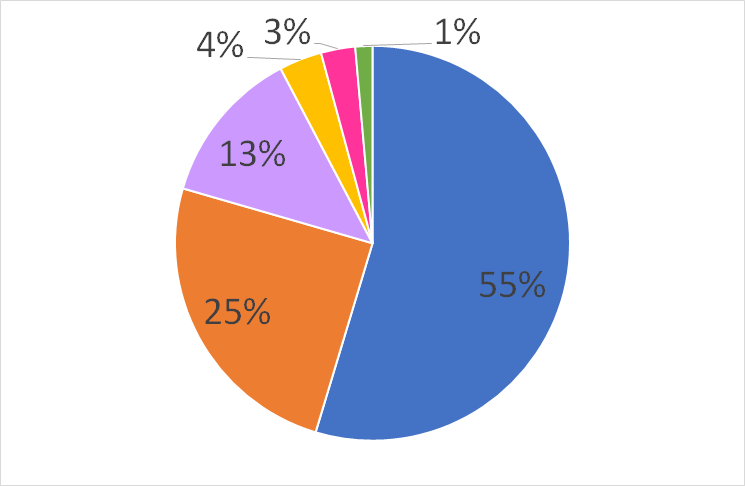 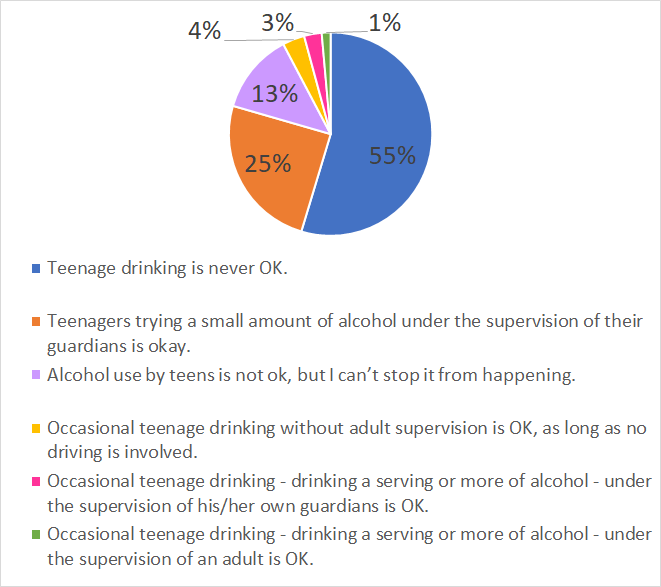 Parent Survey: Do you believe that teenage drinking is a "rite of passage" and that most teenagers drink alcohol at some point?
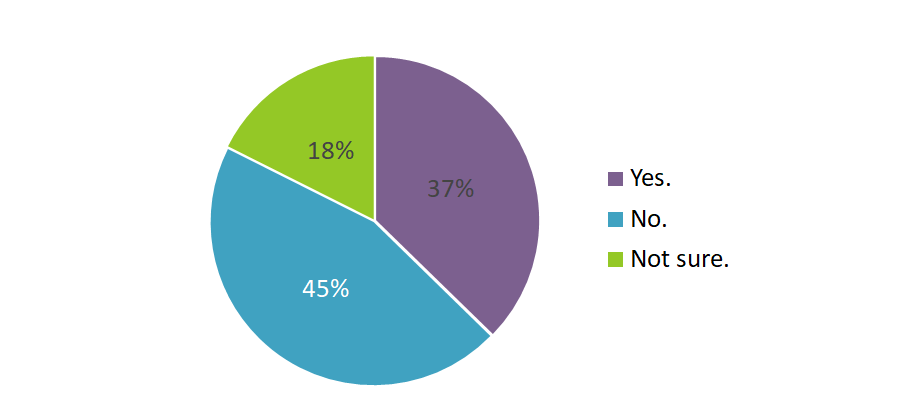 Parent Survey: In your community, what do you think are the most common ways that teenagers get marijuana? Select up to 3 responses.
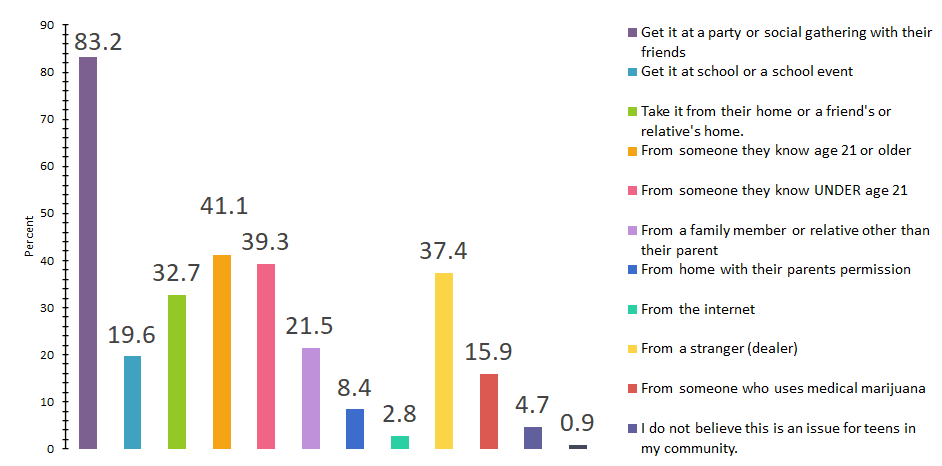 Where are students getting marijuana?
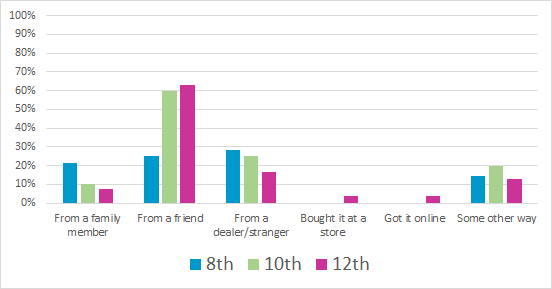 What the students say about where they get nicotine products
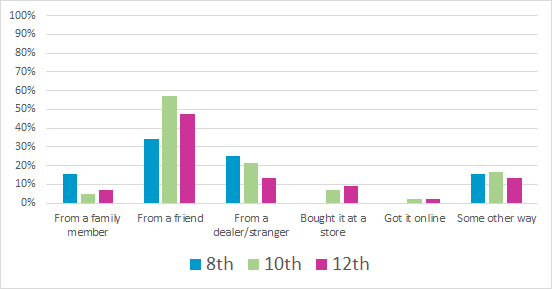 How are students using marijuana?
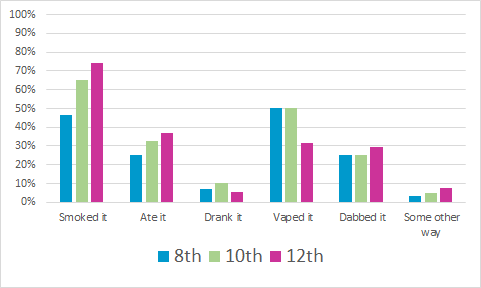 Parent Survey: In the previous question about ways that teens can use marijuana, are there methods or terms that were unclear to you or that you did not understand? (Check all that apply)
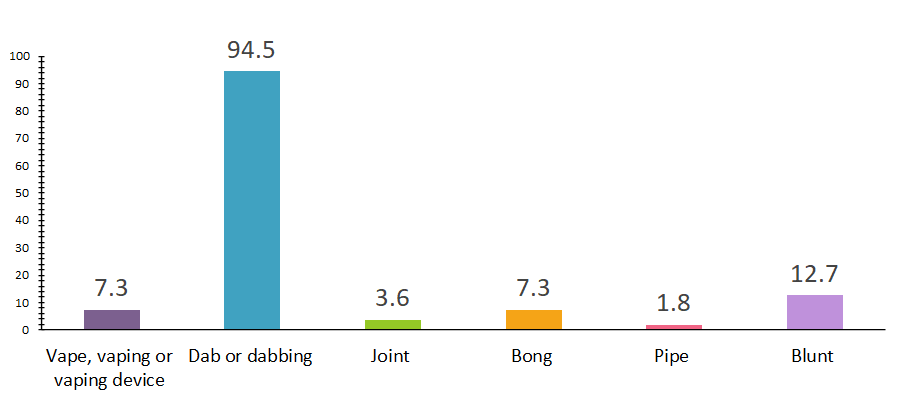 Reminder – About 30% of marijuana-using students dab!
Do Parents Approve of Marijuana Use?
No! Of the 126 students who did use marijuana in the past 30 days, 74% of them did so WITHOUT parent knowledge or permission

It was rare for parents to provide marijuana to teens; (5 students total)

But be aware - this also means that you might not know that your child is using marijuana.
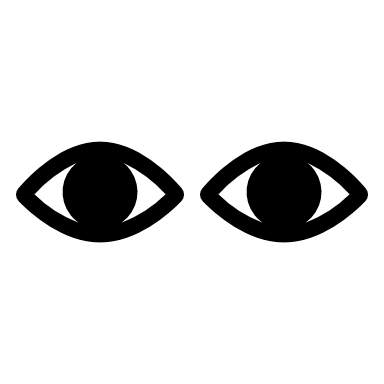 Parent survey : Which of the following statements represents your own beliefs about underage marijuana use?
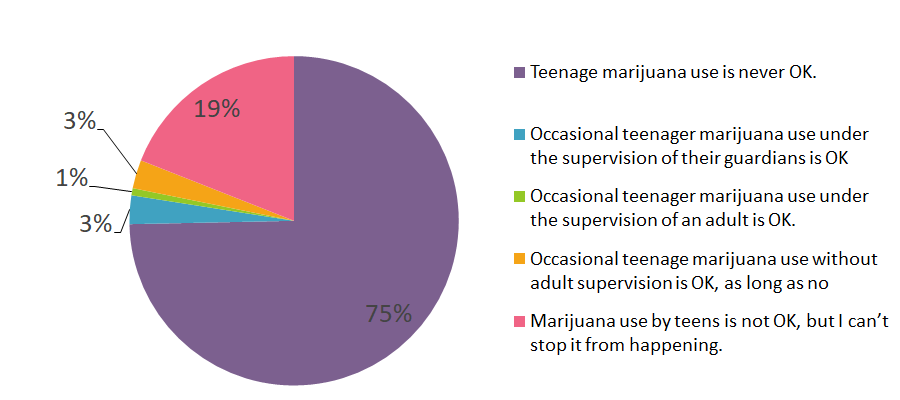 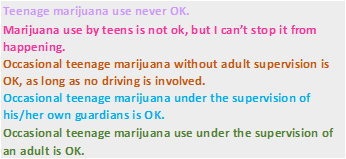 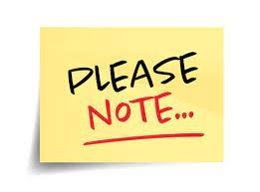 Please Note the Following Slides Use A Different Y-Axis
PNAS'21 Data Suggest More than 95% of Students DON'T Use Illicit Drugs
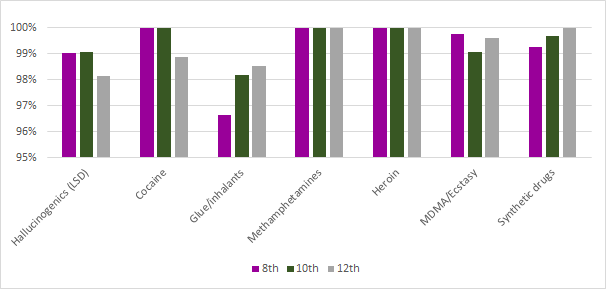 PNAS'21 Data Suggest More than 95% of Students DON'T Use Illicit Drugs
Select Student Populations
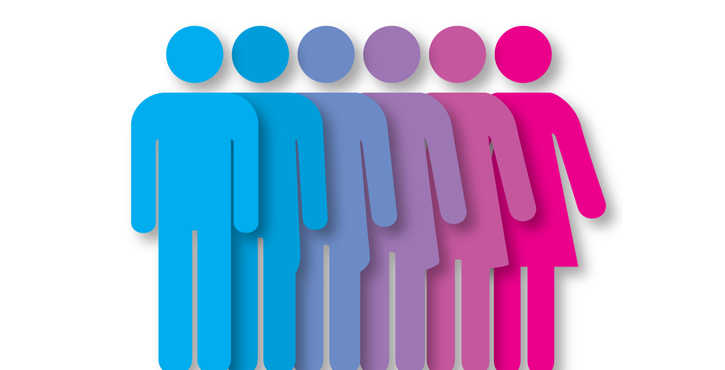 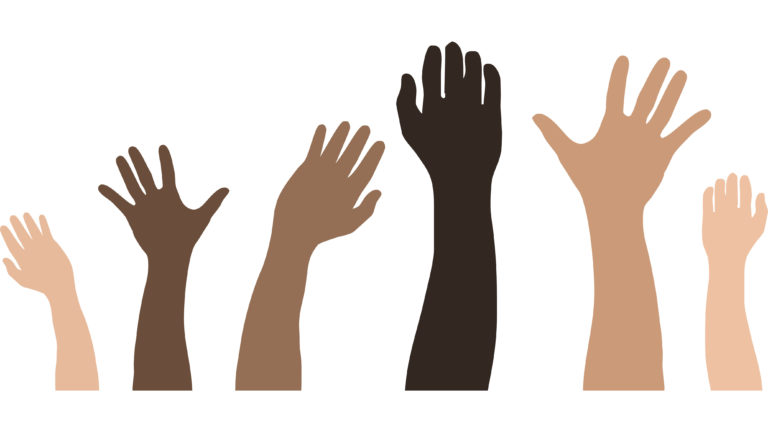 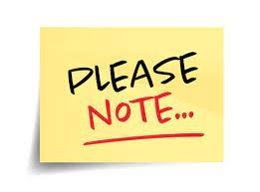 Please Note the Following Slides Use A Different Y-Axis
% of Students Not Using Substances in the Past 30 Days on PNAS'21, by Gender and Sexual Identity
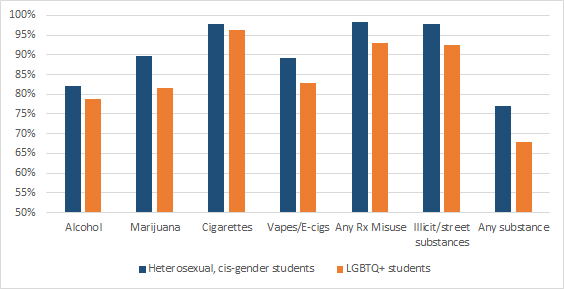 % of Students Not Using Substances in the Past 30 Days on PNAS'21, by Gender Identity
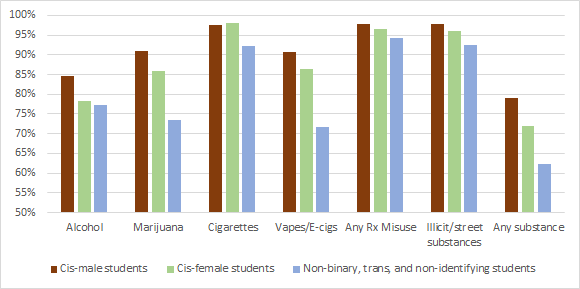 % of Students Not Using Substances in the Past 30 Days on PNAS'21, by Race/Ethnicity
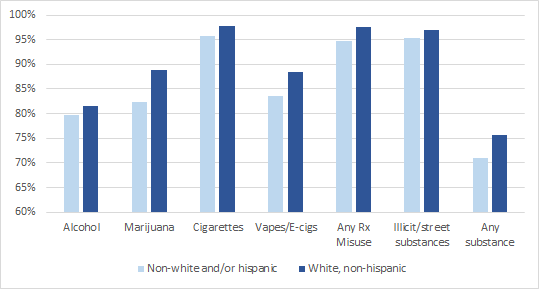 Let’s look at driving statistics
Driving under the influence of alcohol
Driving under the influence of marijuana
Distracted driving
Parental Acceptance
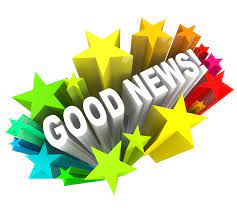 Most Students Are Safe on the Road!
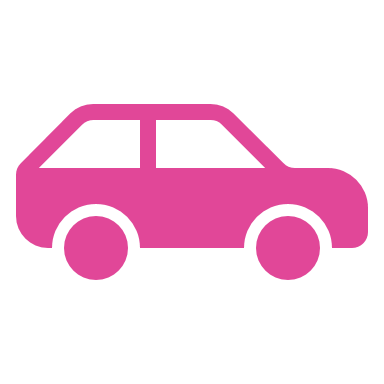 Almost 20 out of 20 students did not drink and drive (98%)
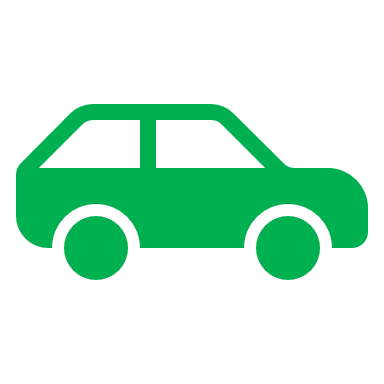 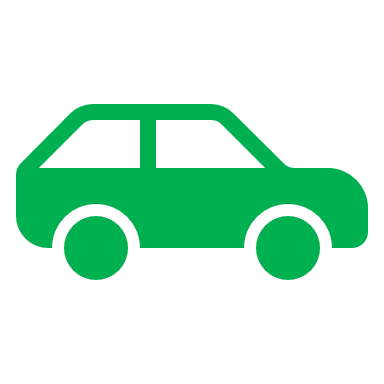 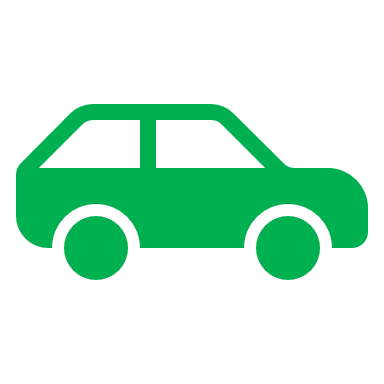 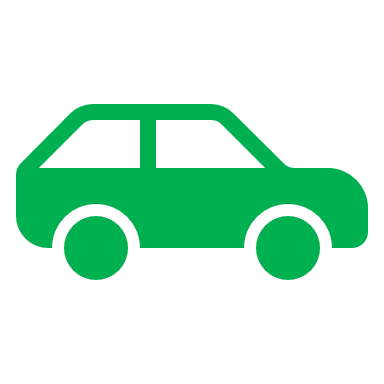 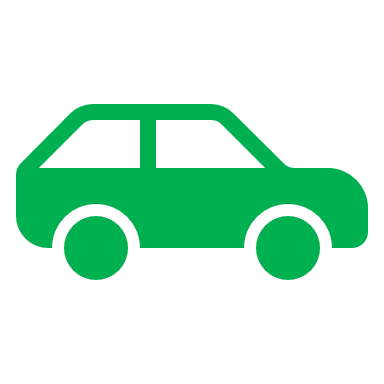 19 in 20 students who drove did not drive while using marijuana (96%)
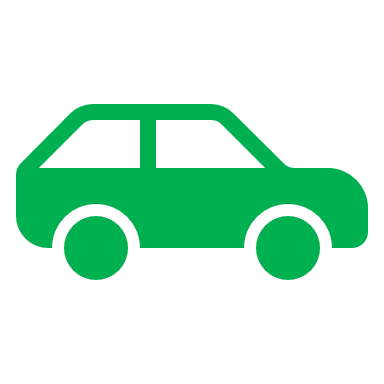 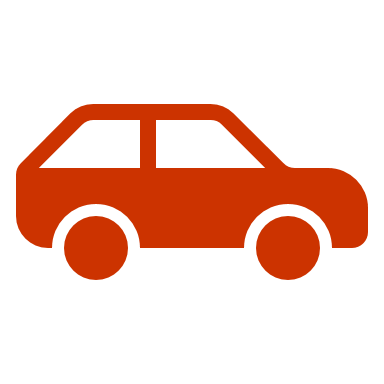 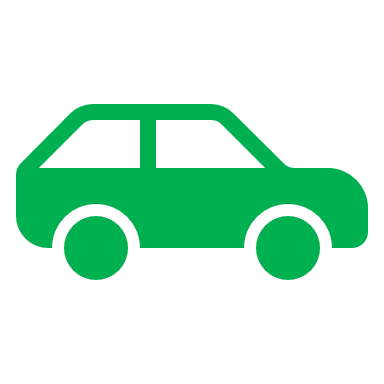 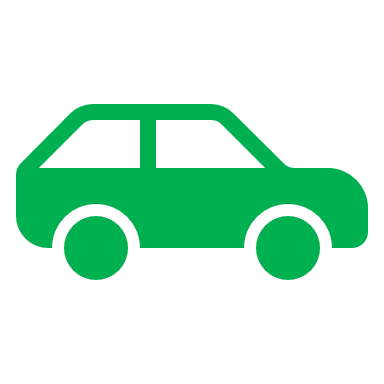 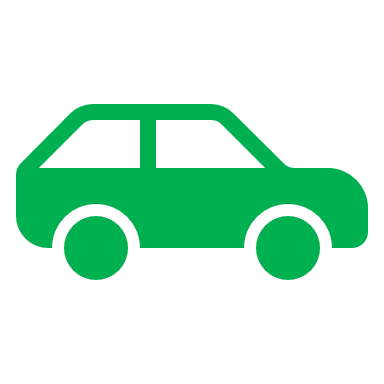 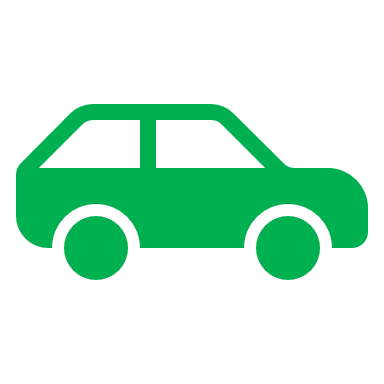 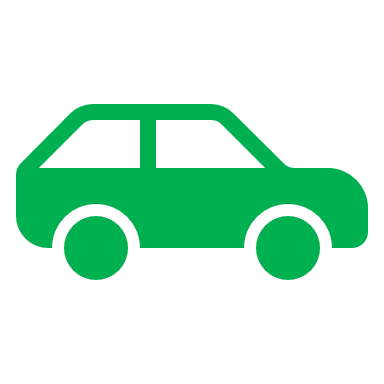 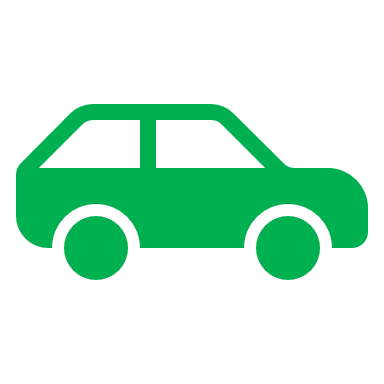 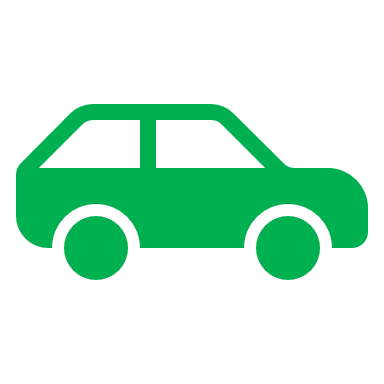 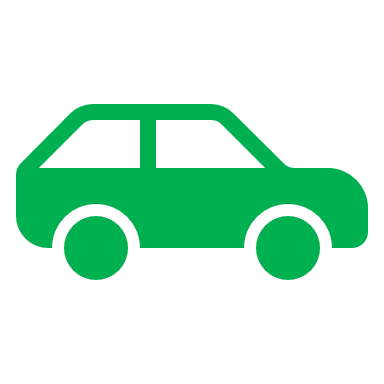 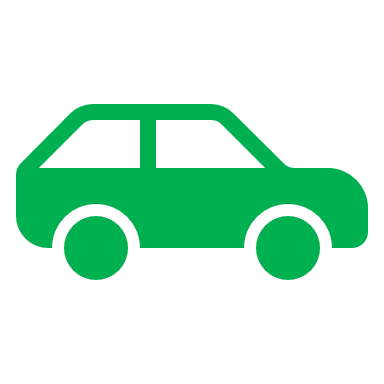 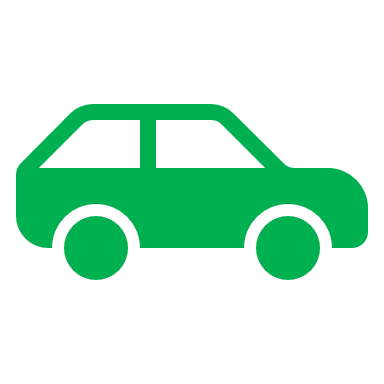 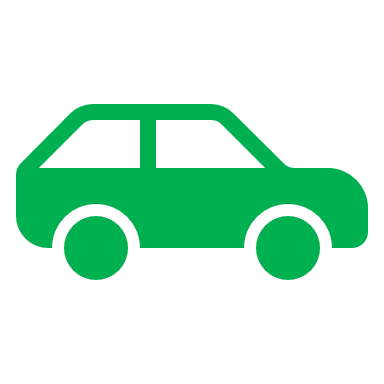 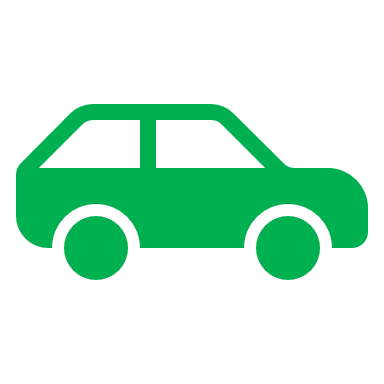 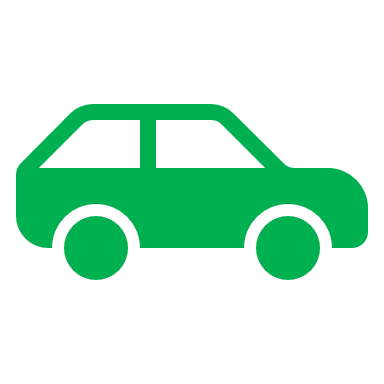 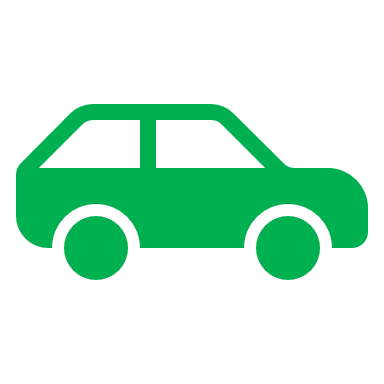 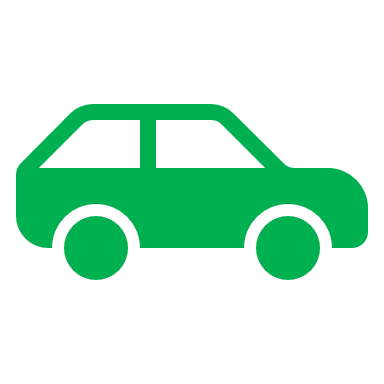 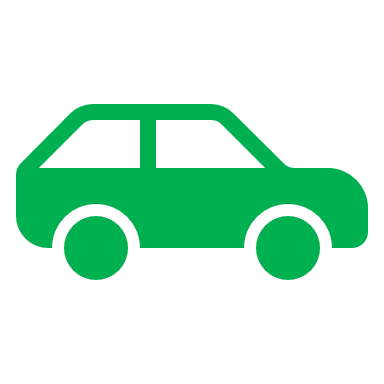 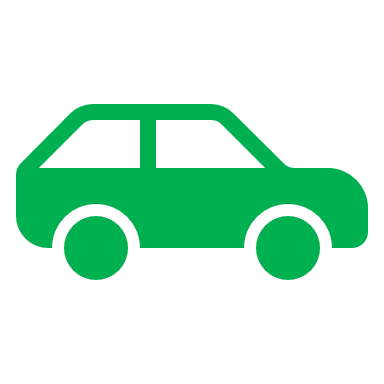 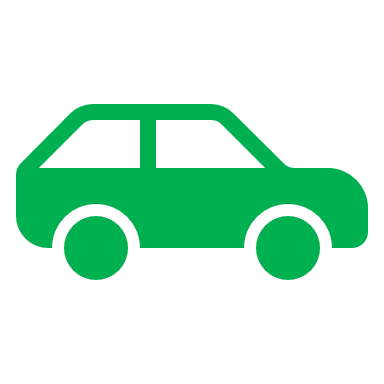 17 in 20 students did not ride in a car with an alcohol intoxicated driver (87%)
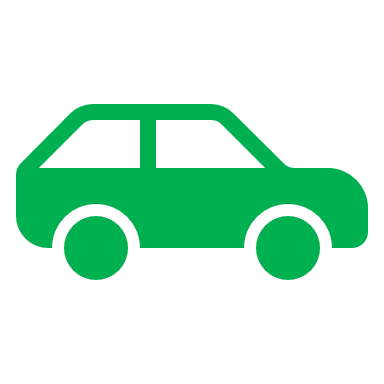 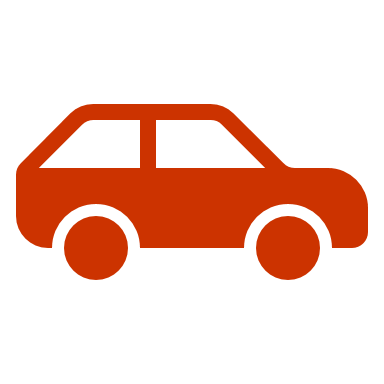 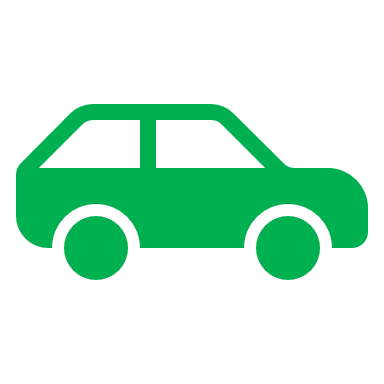 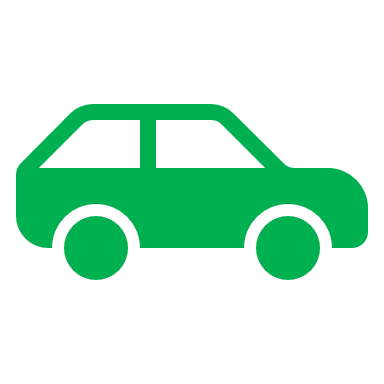 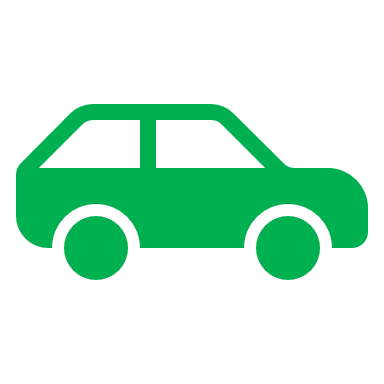 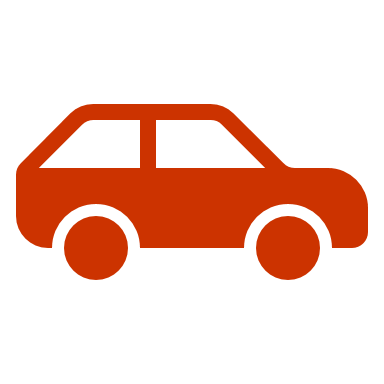 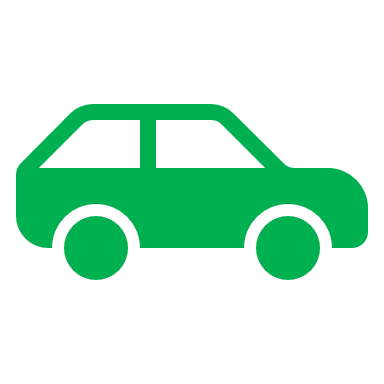 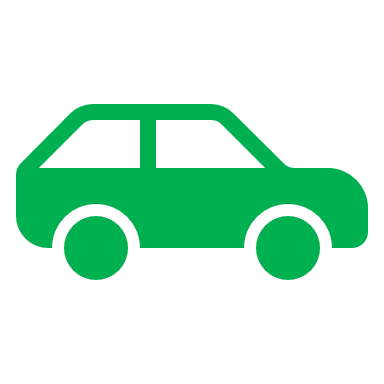 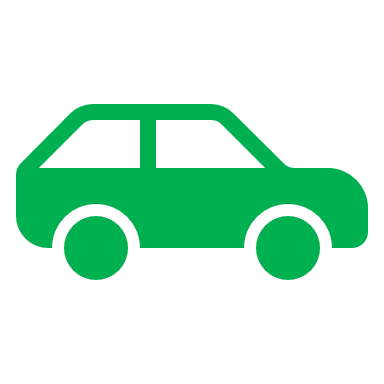 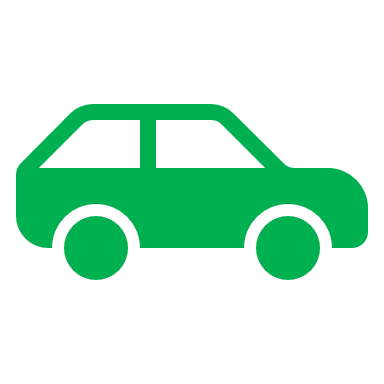 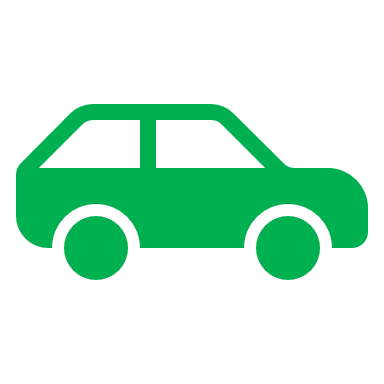 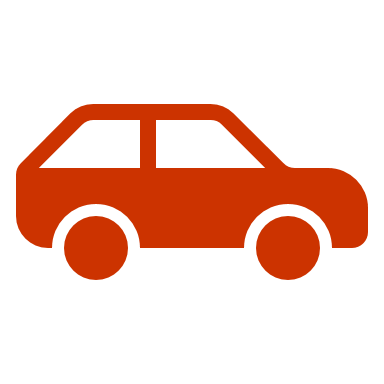 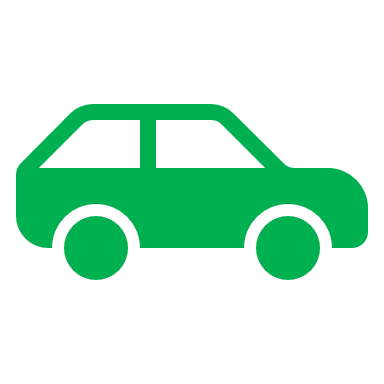 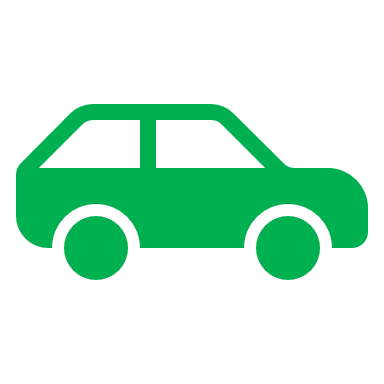 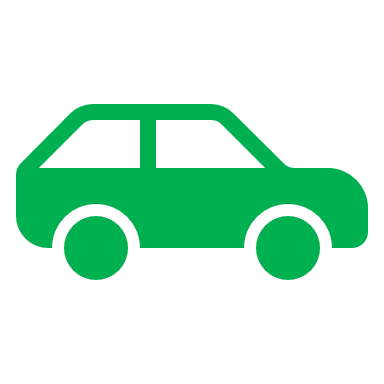 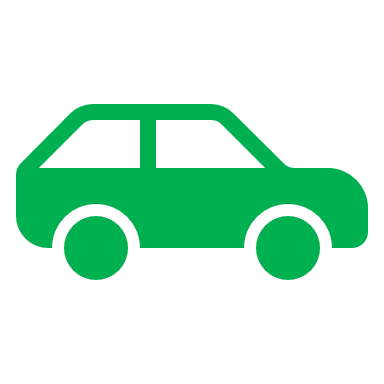 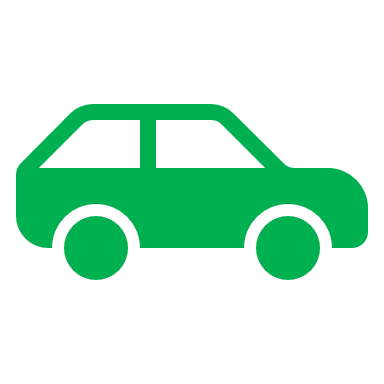 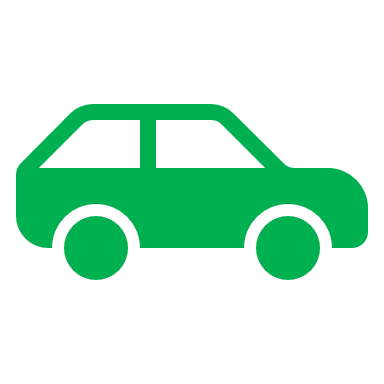 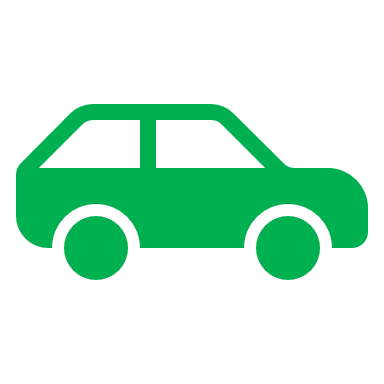 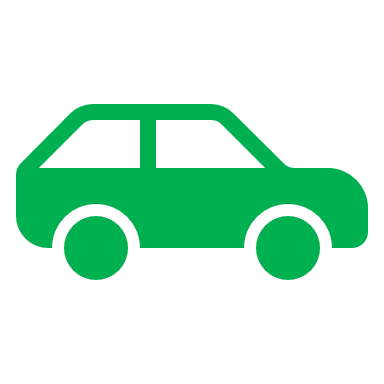 18 in 20 students did not ride in a car with a driver using marijuana (89%)
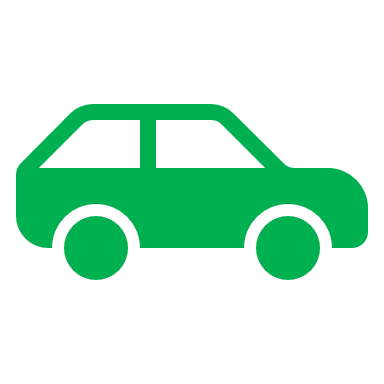 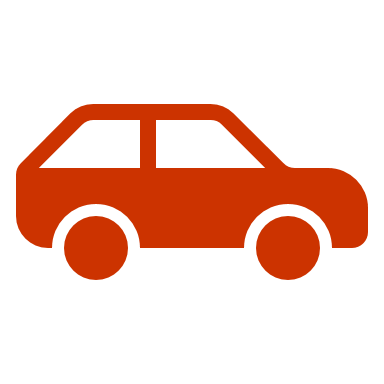 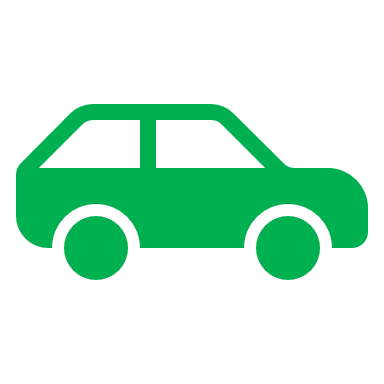 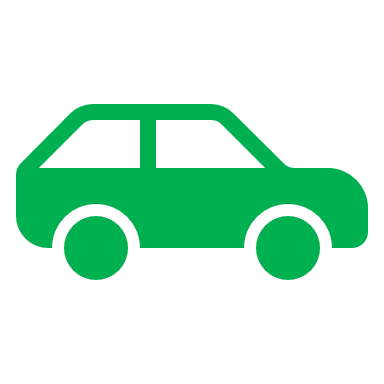 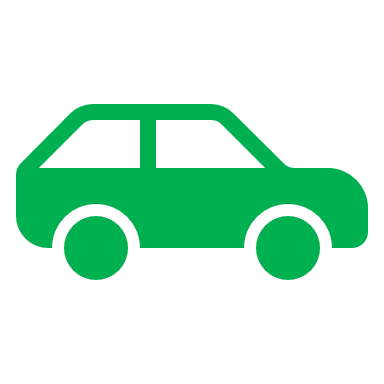 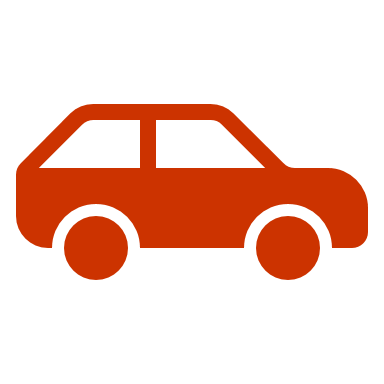 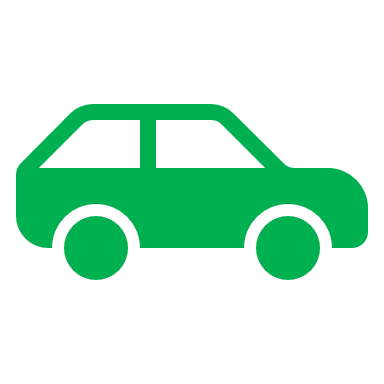 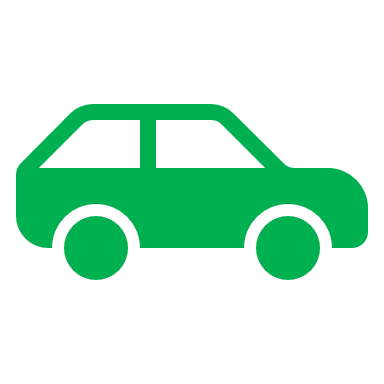 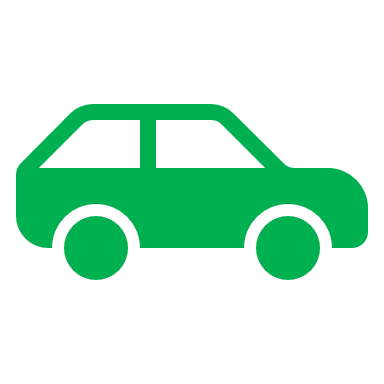 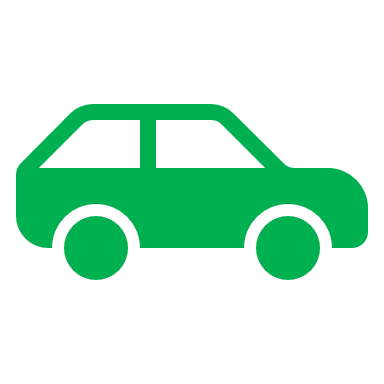 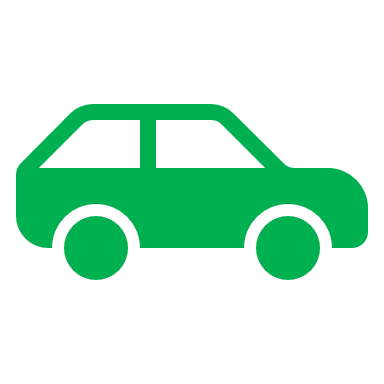 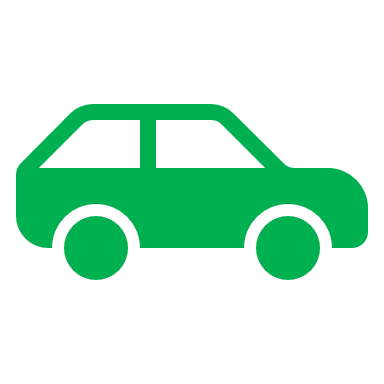 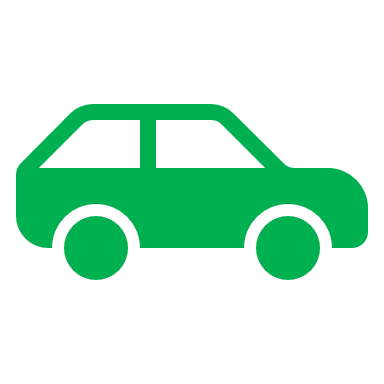 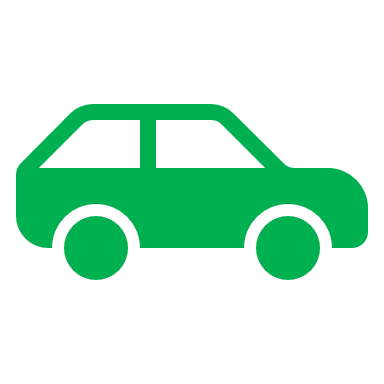 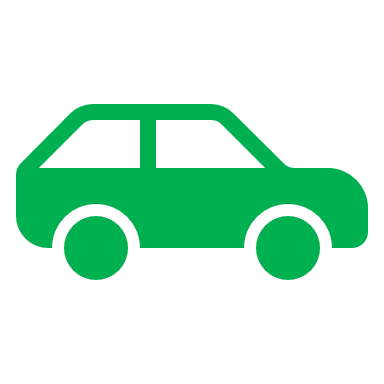 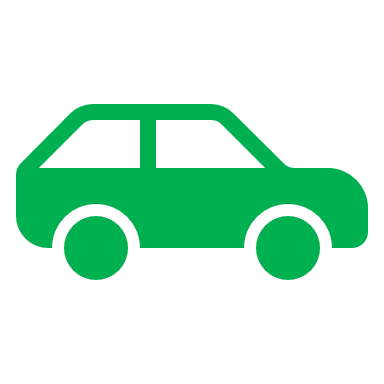 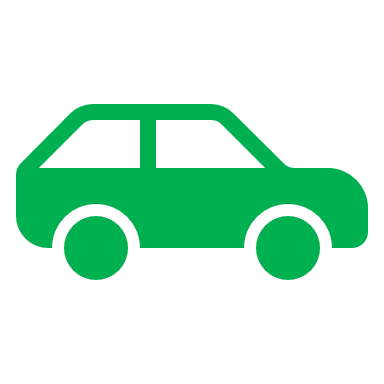 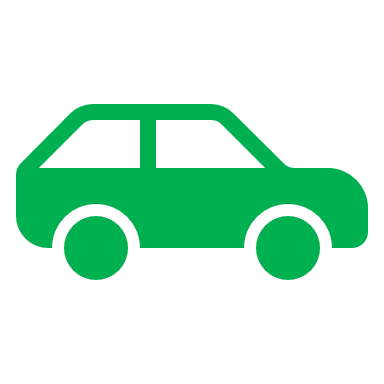 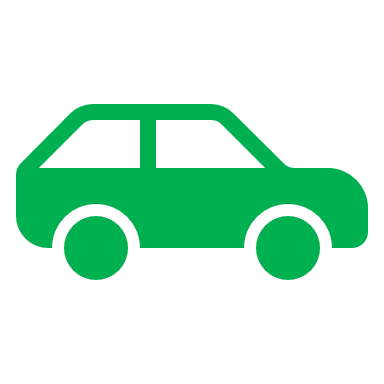 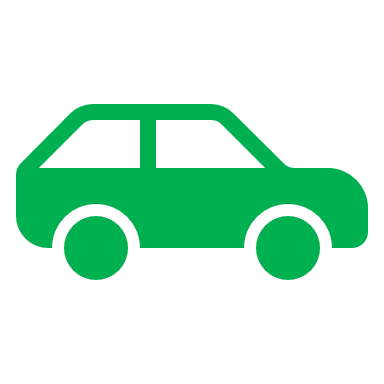 16 out of 20 students did not use their phone and drive (83%)
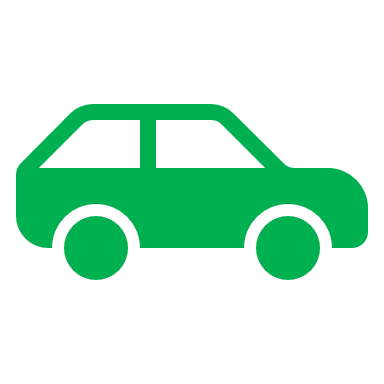 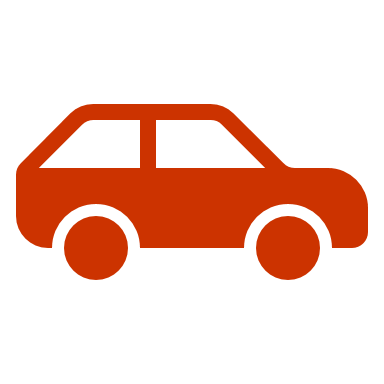 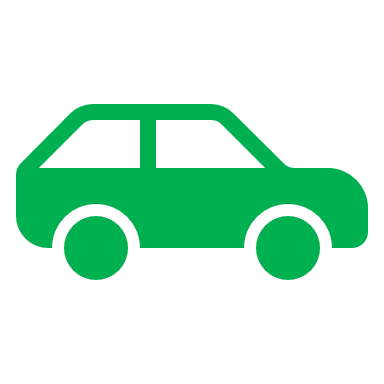 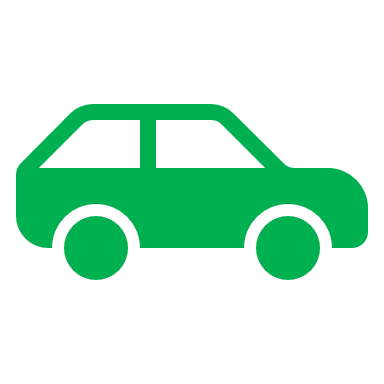 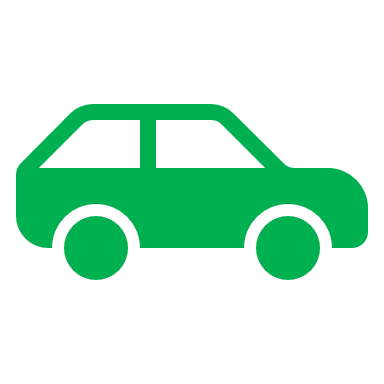 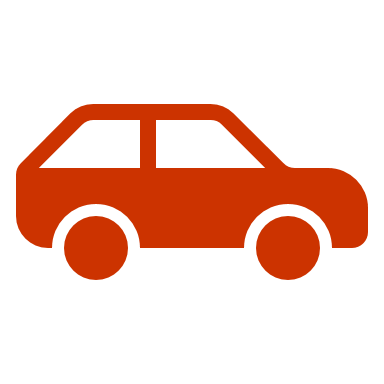 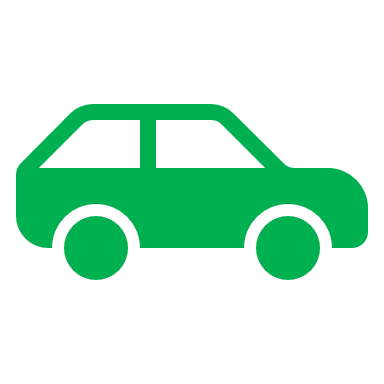 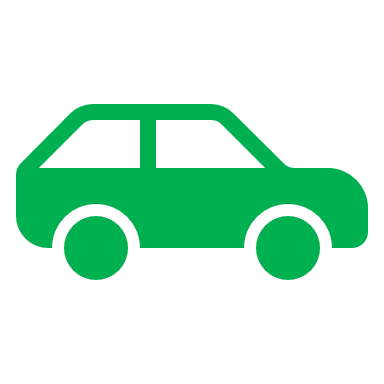 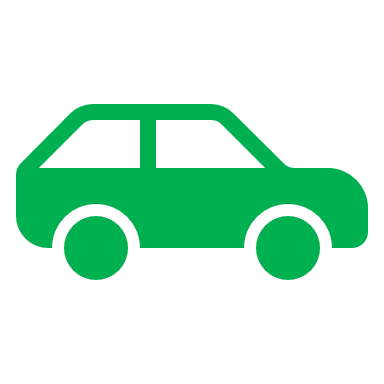 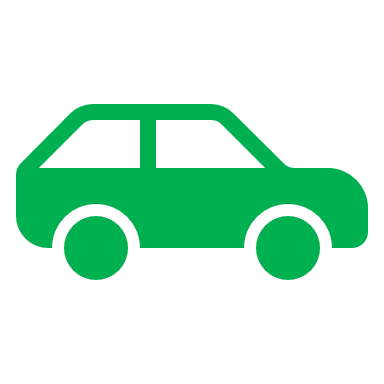 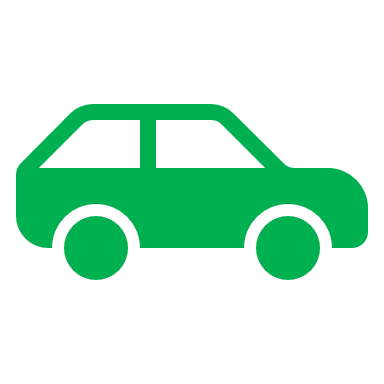 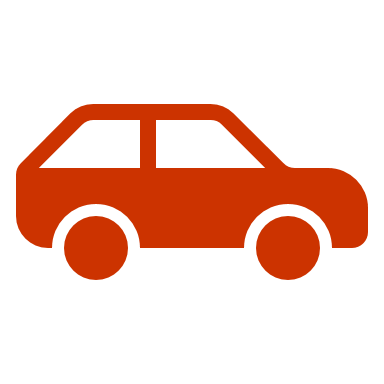 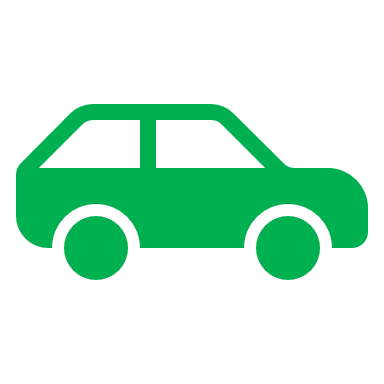 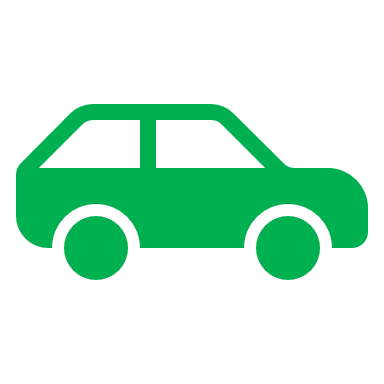 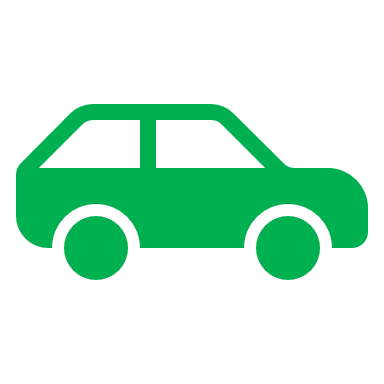 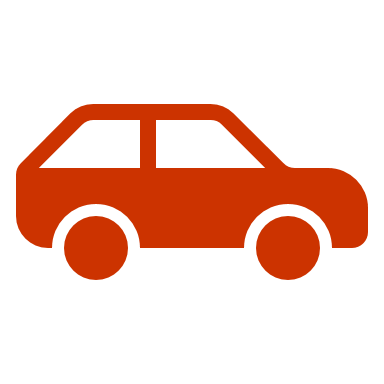 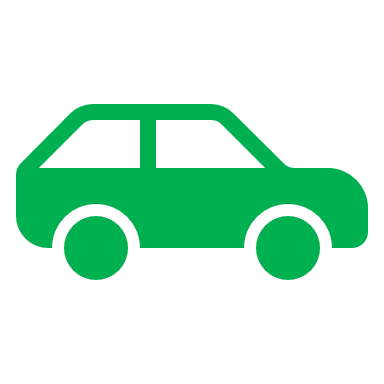 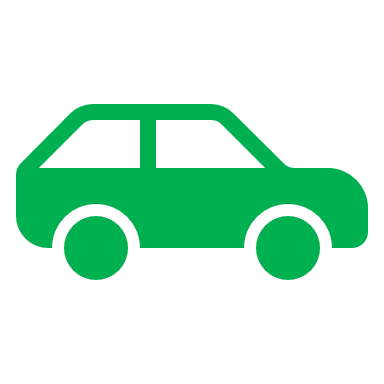 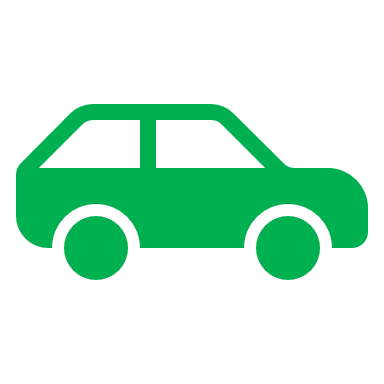 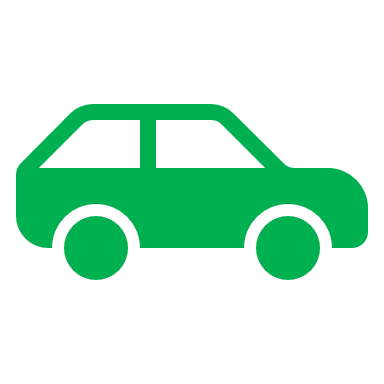 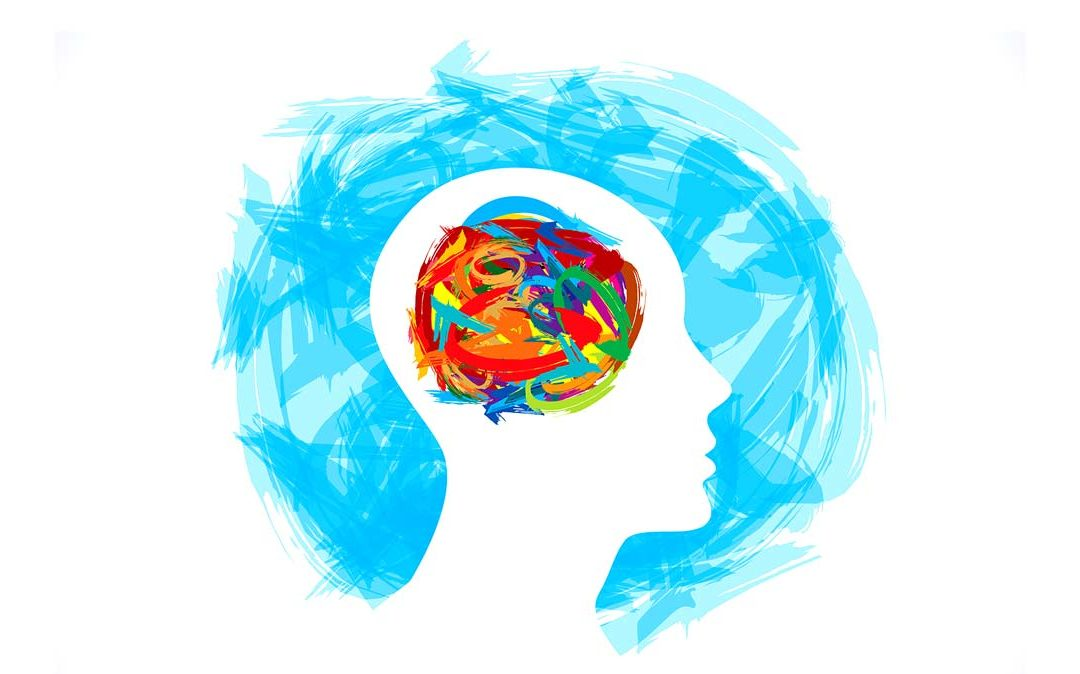 Support Makes a DifferenceIncreasing support across all domains was associated with LOWER(1) odds of depression and anxiety(2) odds of reporting suicidal ideation and self-harm(3) substance use in the 30 days prior to the survey!
General Emotions During COVID-19
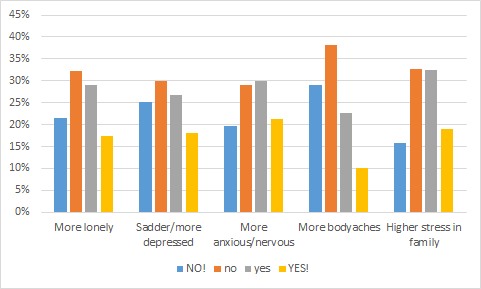 How supported do students feel by school staff?
44% Agree with ALL of these!
7% Agree with NONE of these
How are students supported at home?
71% Agree with ALL of these!
3% Agree with NONE of these
How well is school supported at home?
62% Agree with ALL of these!
2% Agree with NONE of these
Some Students Who Identify As LGBTQ+ May Need Additional Support
Students who self-identified as LGBTQ+  had significantly lower average support scores for the 2 relative support domains

These students were significantly more likely to disagree/strongly disagree with ALL of the following statements compared to students who do not identify as LGBTQ+ (7.3 vs 1.9%)

They had a relative at home...
That they felt close to
That they could share feelings with
That they enjoy spending time with
That they could go to for help with a problem
Some Students of Color May Need Additional Support
Students who self-identify as Hispanic and/or a non-white race had a significantly lower mean score on relatives' school support and relatives knowing their whereabouts

These students were more likely to disagree/strongly disagree with ALL of the following statements compared to white, non-Hispanic students  (6.0 vs 1.1%)
They had a relative at home...
That asks you about school 
That makes sure you do your homework and assignments 
That helps you with your homework and assignments 
That is aware if you attend your classes, either in person or online 
That knows if you were not home on time
All Students, Esp. LGBTQ+ and Hispanic/Non-White, Need Mental Health Support
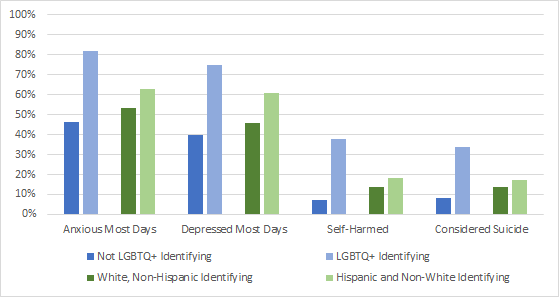 Less than 1 in 3 Students Meet Recommendation for 8+ Hours of Sleep
LGBTQ+ Students Report Fewer Hours of Sleep Compared to Non-LGBTQ+ Students
Hispanic and Non-White Students Report Fewer Hours of Sleep Than Non-Hispanic White Students
Relationship Health
Most teen relationships in the QH region have been healthy!

Students identifying as LGBTQ+, particularly those who are trans/non-binary/other may need more resources for establishing healthy relationships
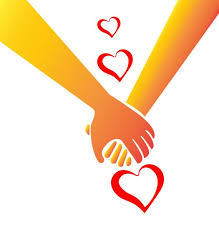 What do students say about their friends' relationships?
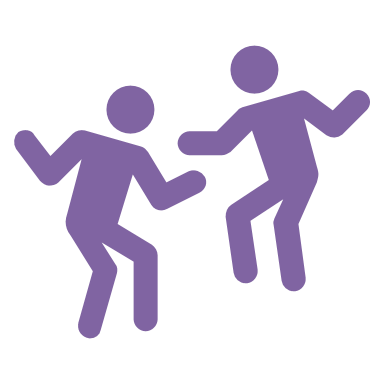 Most Students Report That Their Friends Have NOT Been Abused by a Dating Partner
Students with abused friends provide help! Esp. LGBTQ+ and Trans/Non-binary Students
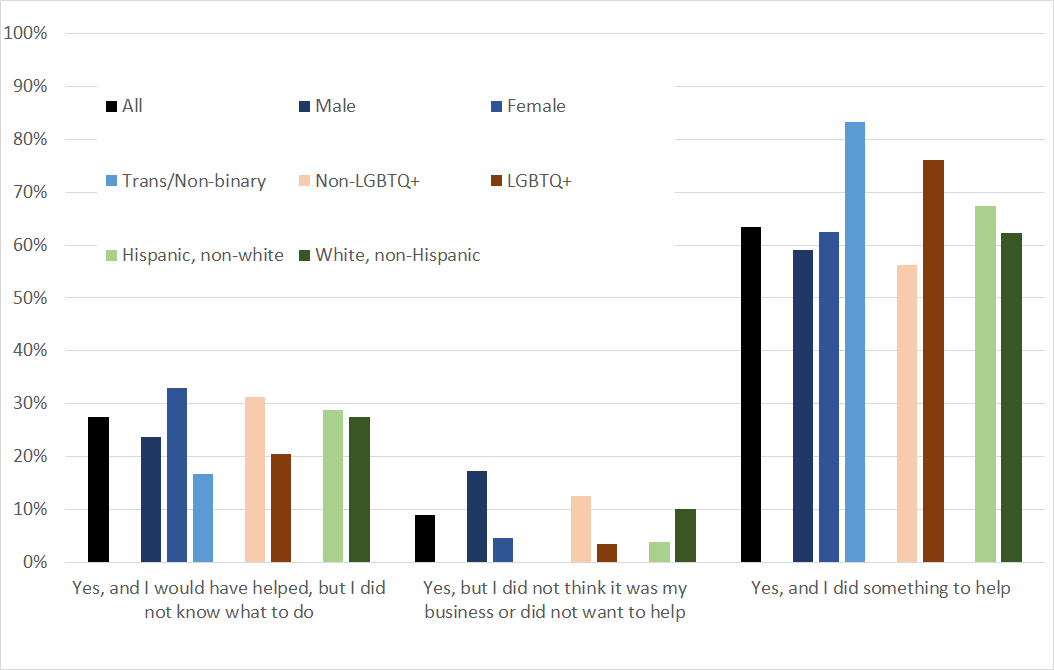 But students still need support  creating healthy relationships
Who is at higher risk of unhealthy relationships?
Female students were 5-8x more likely to engage in unwanted sexual situations than male students

Trans/non-binary/other students were 8-10x more likely to engage in unwanted sexual situations than male students

LGBTQ+ students were 3-5x more likely to engage in unwanted sexual situations than male students
Who is at higher risk of unhealthy relationships?
LGBTQ+ students were more likely to report being afraid of their partners because of something their partner did or said as compared to non-LGBTQ+ students (28% vs 8%)

Trans/non-binary/other students and female students were more likely to report being called names as compared to male students (38% vs 20% vs 8%)
Who Do Students Talk to About Relationships and Dating Violence?
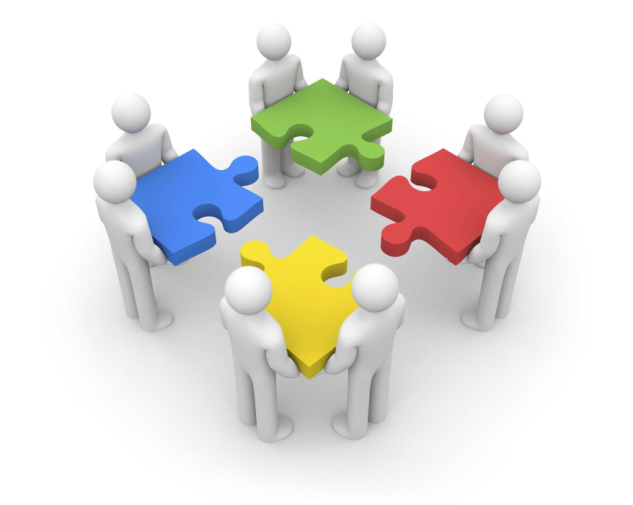 How will we use the data?
Quaboag Hills Substance Use Alliance
www.QHSUA.org
Facebook/QHSUA
Gail Gramarossa, Prevention Director                    Nekr Jenkins, Project Director
ggramarossa@townofware.com                              njenkins@townofware.com
			(413) 544-4386
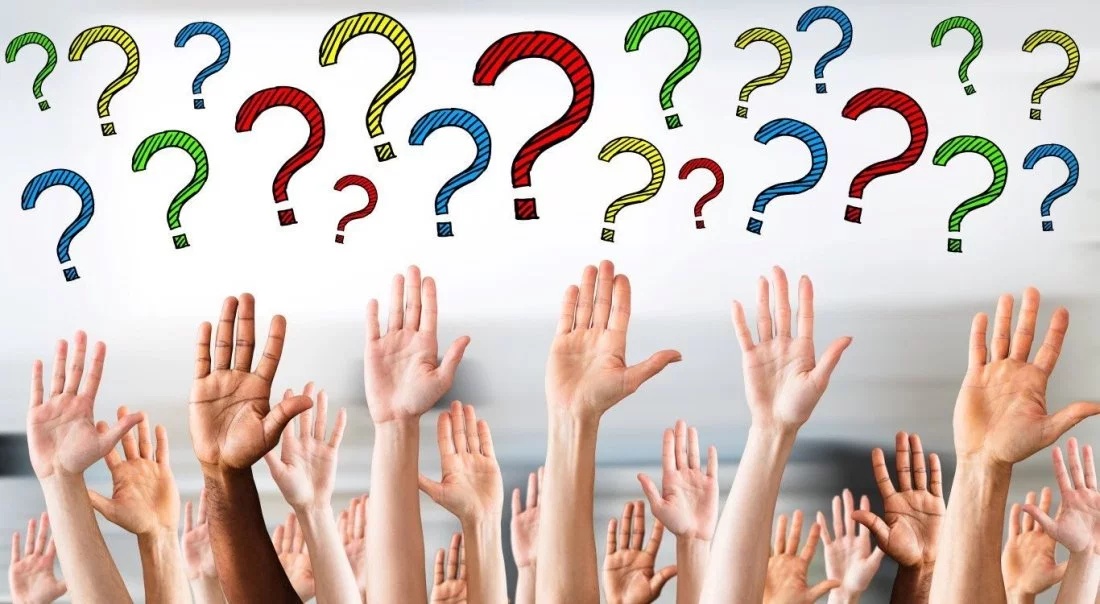 Extra slides
Notable student differences in mental health
Percent of 8th Graders Who Report that Their Friends Think It's  Somewhat Wrong or Very Wrong For Them To Use Substances (excludes Palmer)
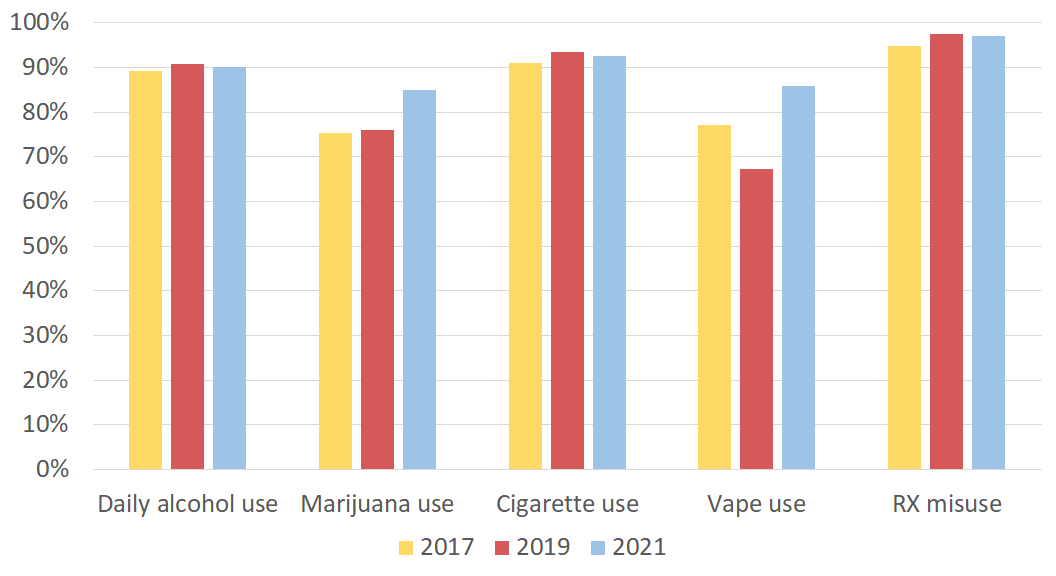 Percent of 10th Graders Who Report that Their Friends Think It's a Somewhat Wrong or Very Wrong For Them To Use Substances (Excludes Palmer)
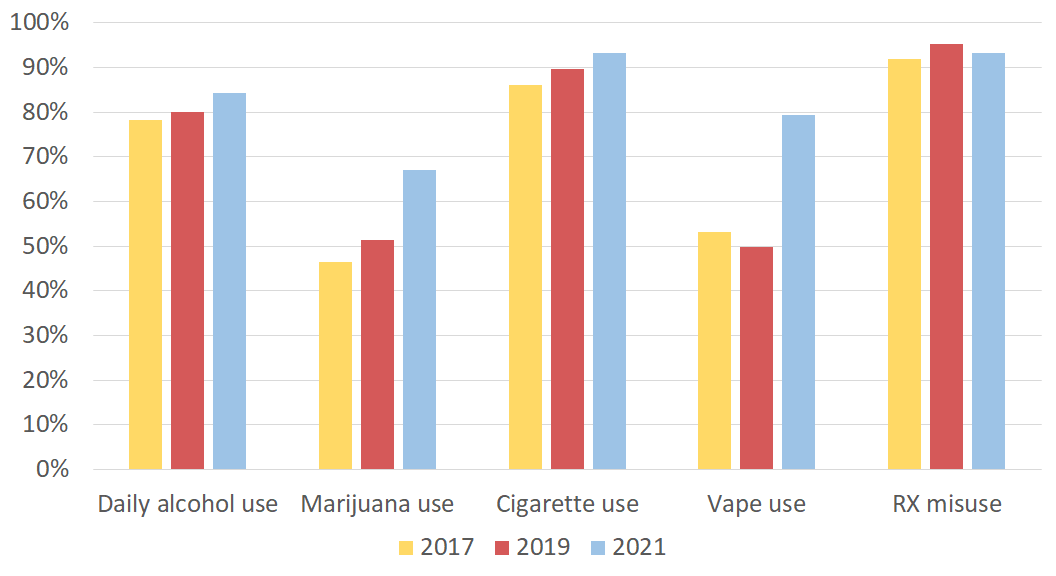 Percent of 12th Graders Who Report that Their Friends Think It's a Somewhat Wrong or Very Wrong For Them To Use Substances (Excludes Palmer and Quaboag)
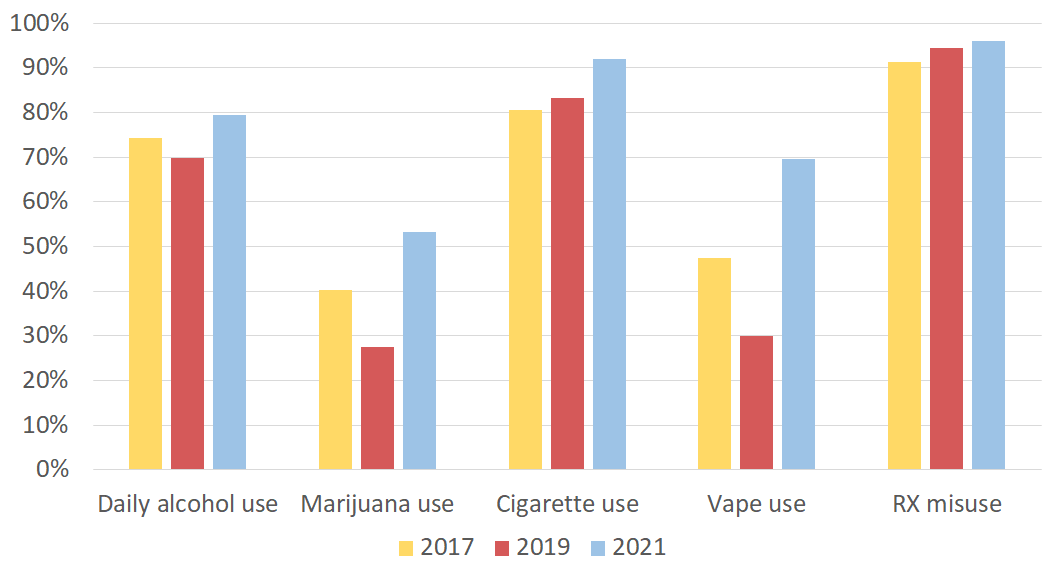 Most Students Did Not Vape in the Last 30 Days
(Entire cohort, no exclusions)
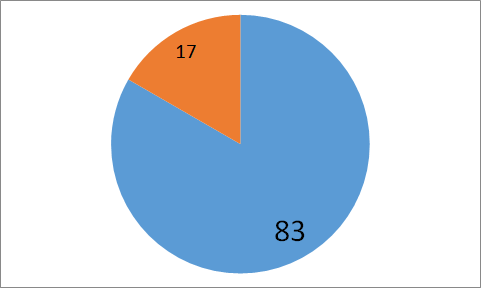 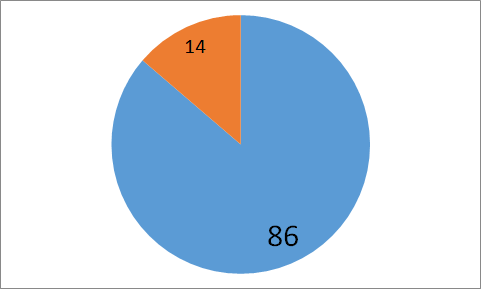 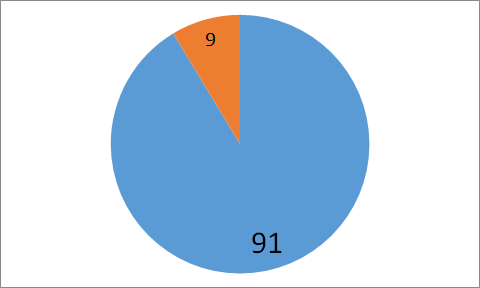 8th 
Grade
12th 
Grade
10th 
Grade
2019 - 80% did NOT use
2019 - 54% did NOT use
2019 - 72% did NOT use
56% of students said it was moderate or very hard to get vapes in 2021 vs. 38% in 2019
[Speaker Notes: Question 51]
Most Students Did Not Use Marijuana in 
the Last 30 Days
(Entire cohort, no exclusions)
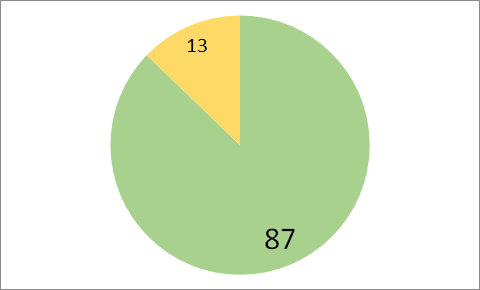 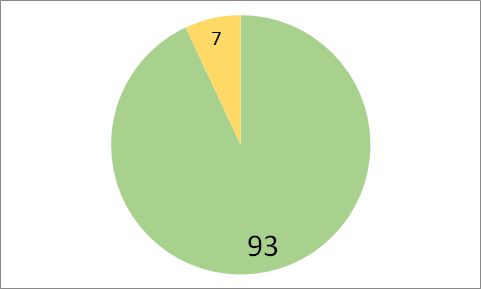 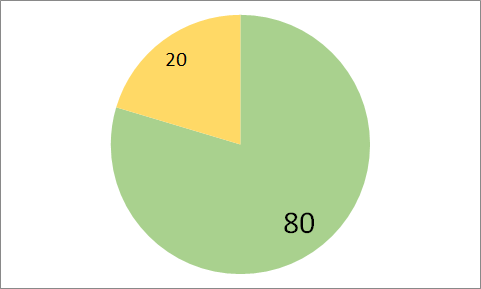 8th 
Grade
12th 
Grade
10th 
Grade
2019 - 89% did NOT use
2019 - 62% did NOT use
2019 - 78% did NOT use
56% of students said it was moderate or very hard to get vapes in 2021 vs. 38% in 2019
[Speaker Notes: Question 51]
8th Graders Perceiving Substance Use as Moderate/Great Harm
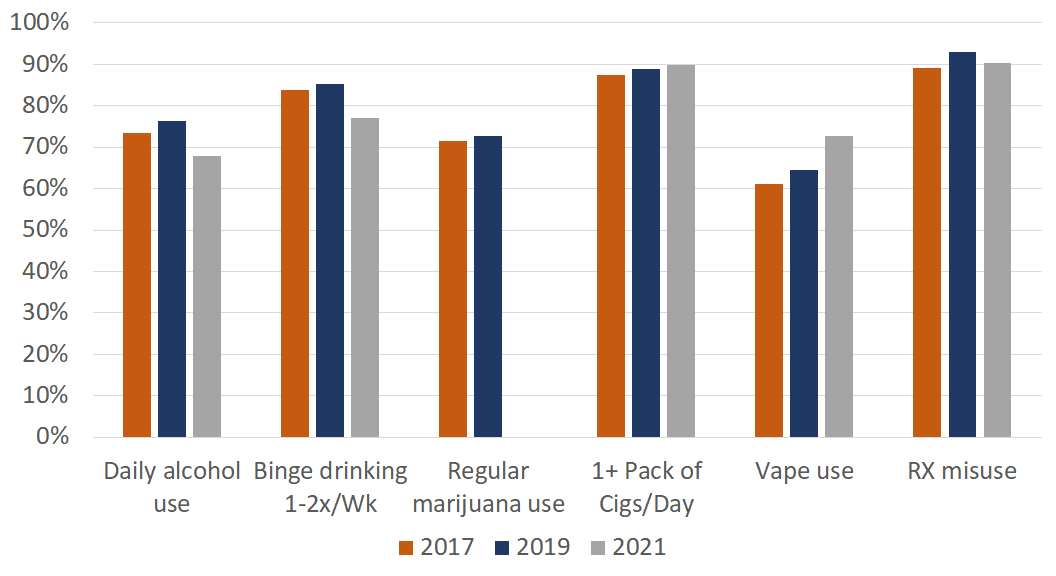 [Speaker Notes: Binge drinking - How much do you think people risk harming themselves if they drink 5 or more drinks once or twice each week?]
10th Graders Perceiving Substance Use as Moderate/Great Harm
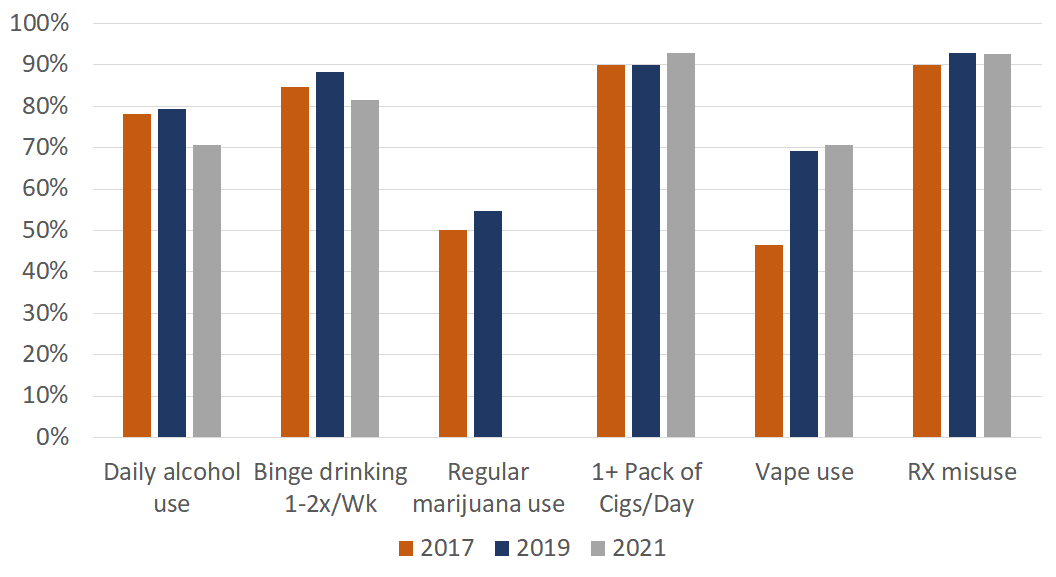 [Speaker Notes: Binge drinking - How much do you think people risk harming themselves if they drink 5 or more drinks once or twice each week?]
12th Graders Perceiving Substance Use as Moderate/Great Harm
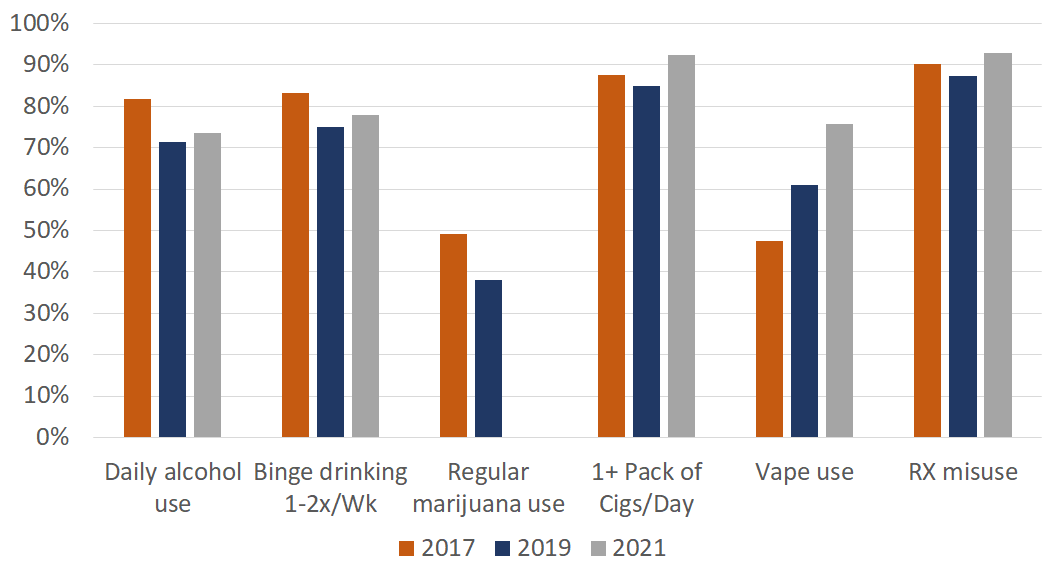 [Speaker Notes: Binge drinking - How much do you think people risk harming themselves if they drink 5 or more drinks once or twice each week?]
Percent of 12th Graders Who Report that Their Parents Think It's Somewhat Wrong or Very Wrong For Them To Use Substances
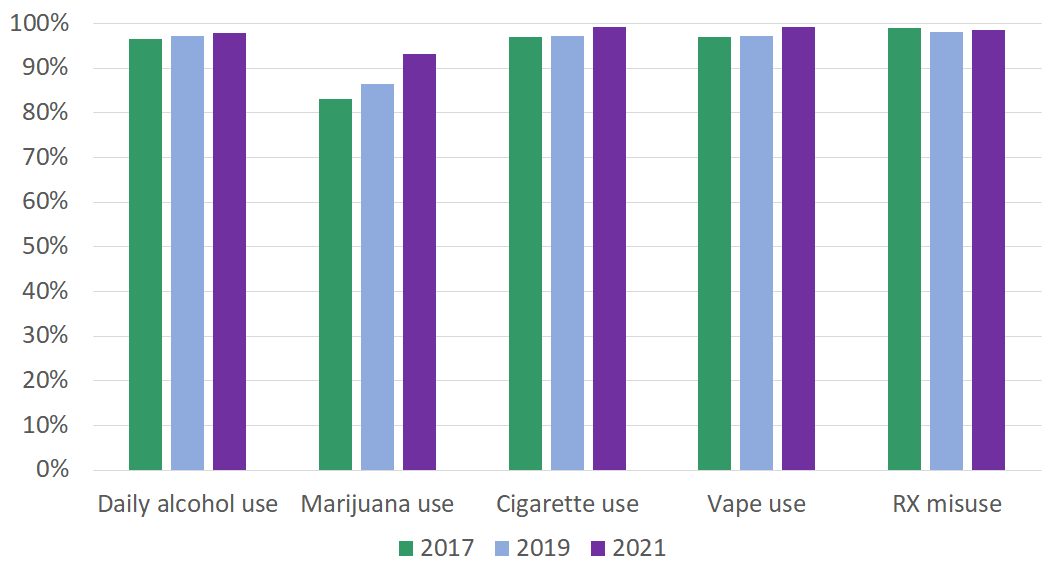 Percent of 8th Graders Who Report that Their Parents Think It's Somewhat Wrong or Very Wrong For Them To Use Substances
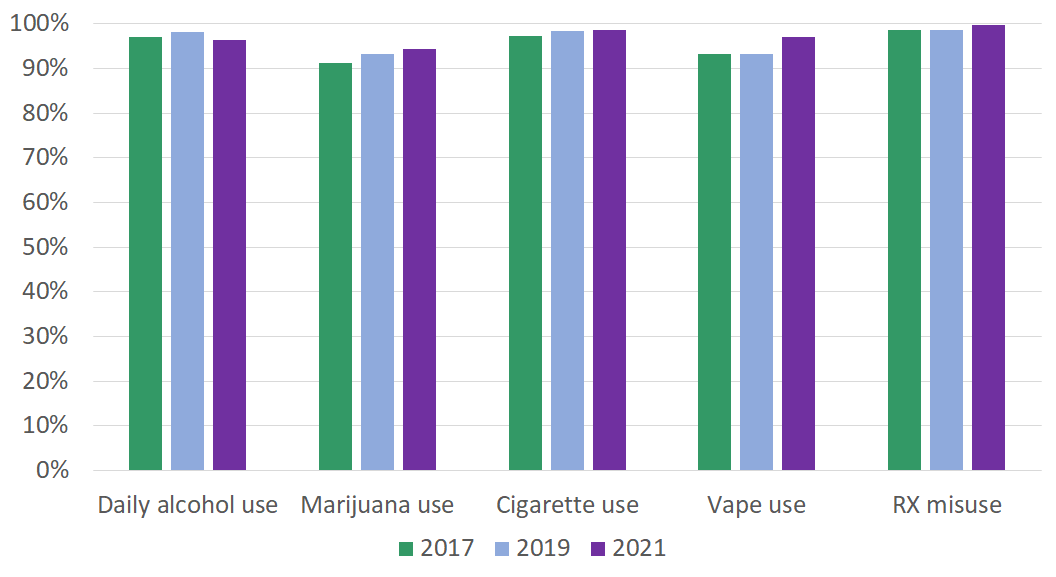 Percent of 10th Graders Who Report that Their Parents Think It's Somewhat Wrong or Very Wrong For Them To Use Substances
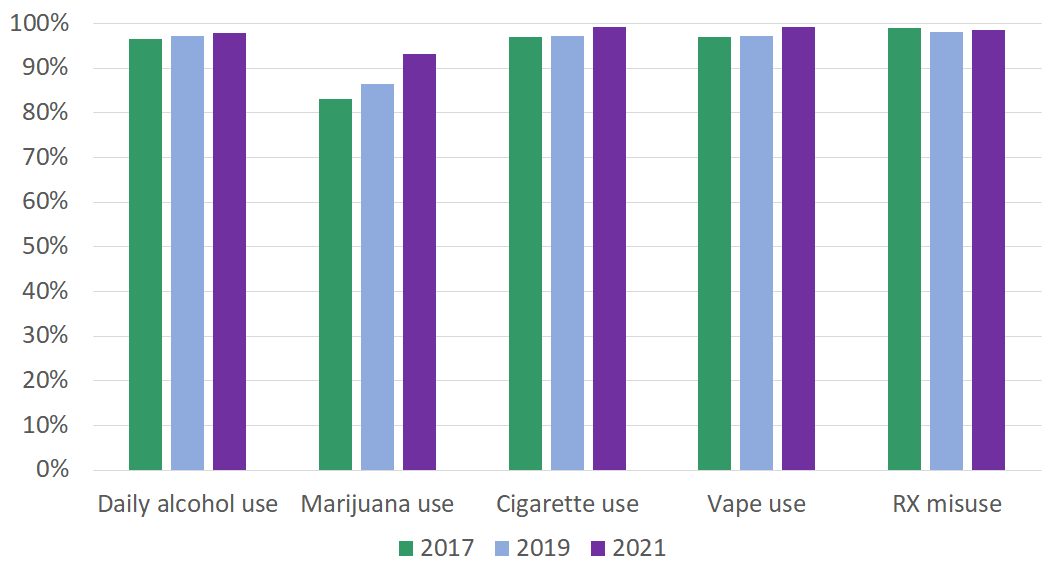